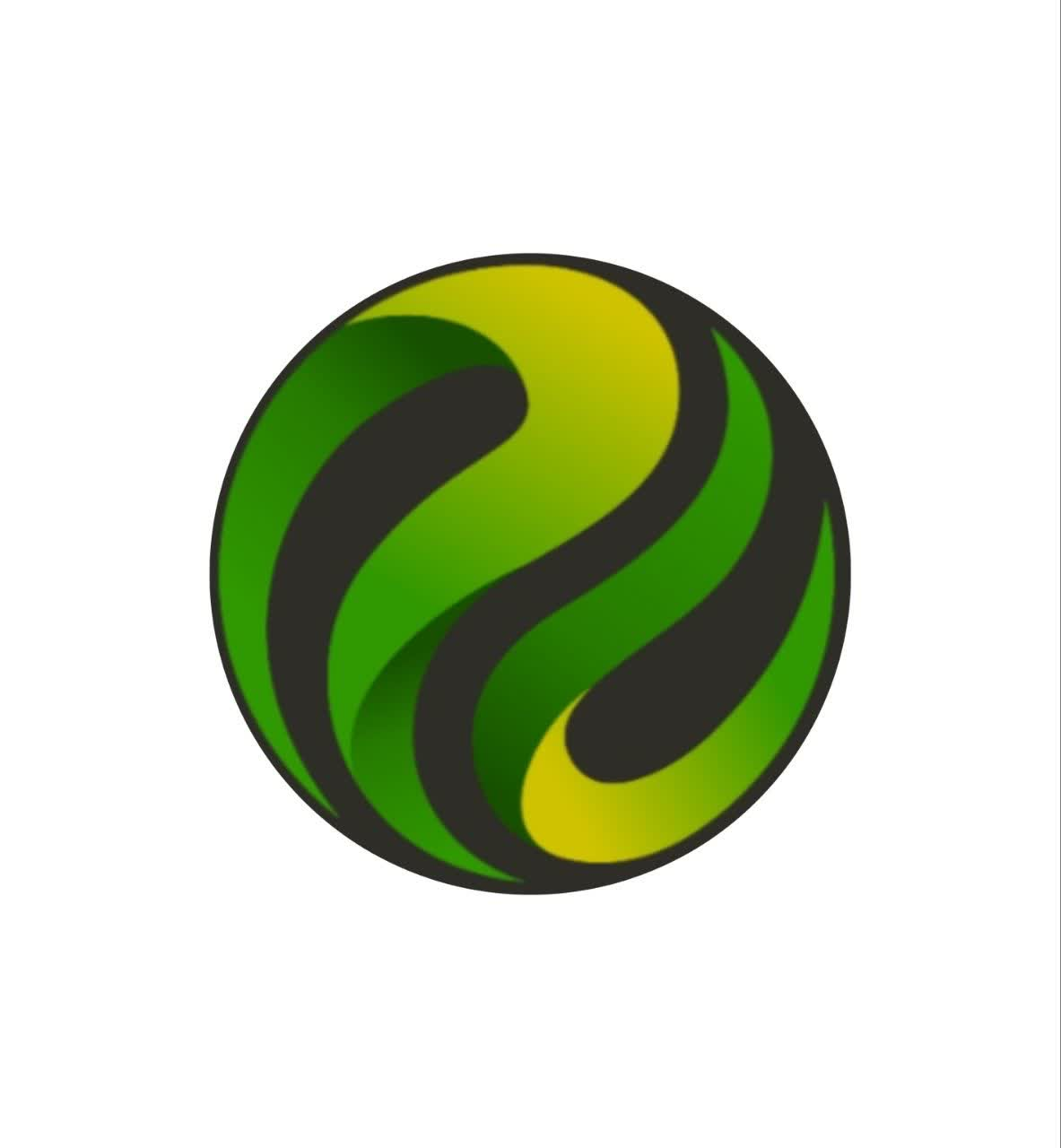 بسم الله الرّحمن الرّحیمالسلام علیک یا بقیه الله فی أرضه
روز نگار دانش آموزی «مهر و ماه»
ویژه ارائه در جشنواره جنّات 
دی ماه 1403
 زهره باشیان
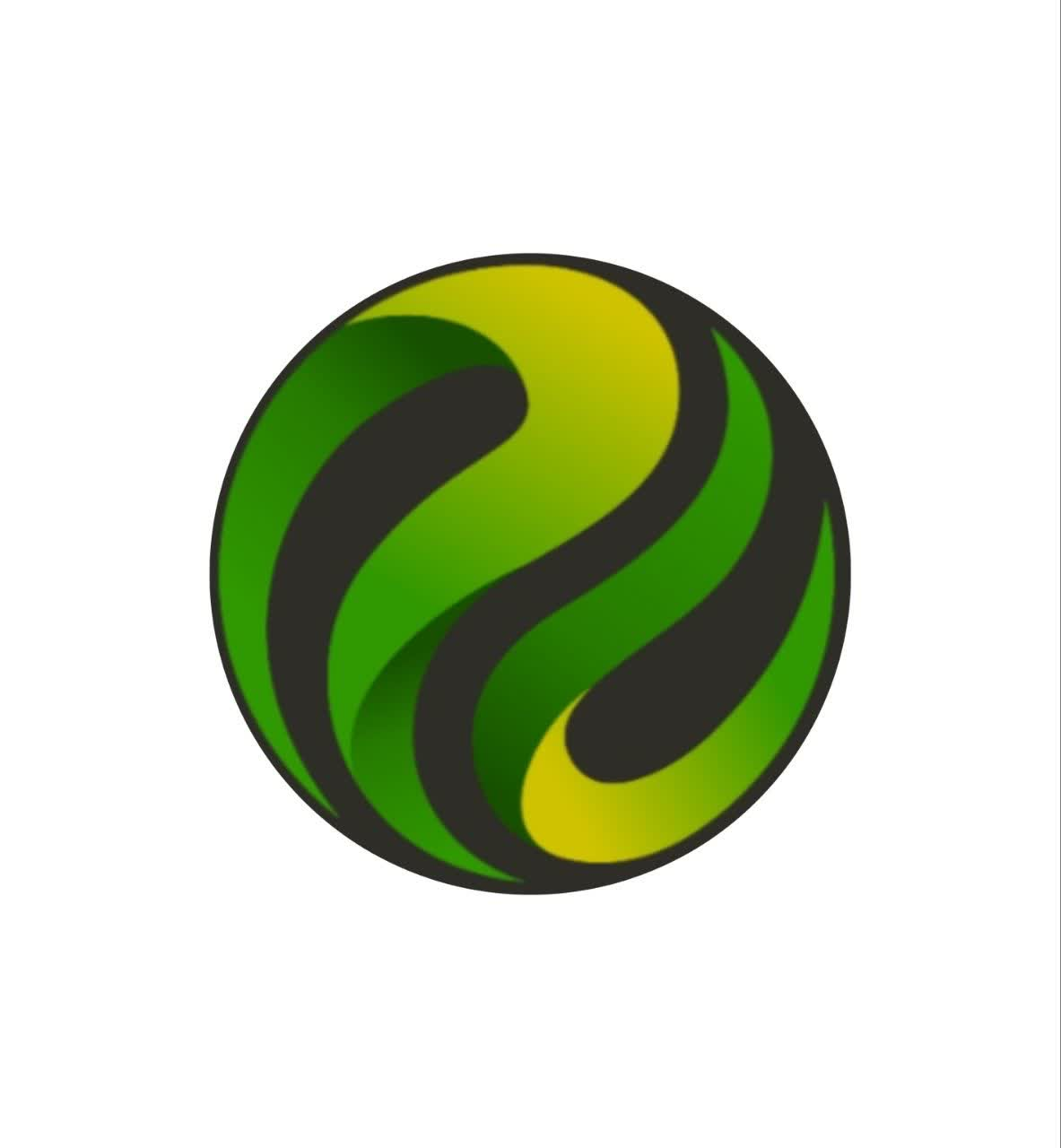 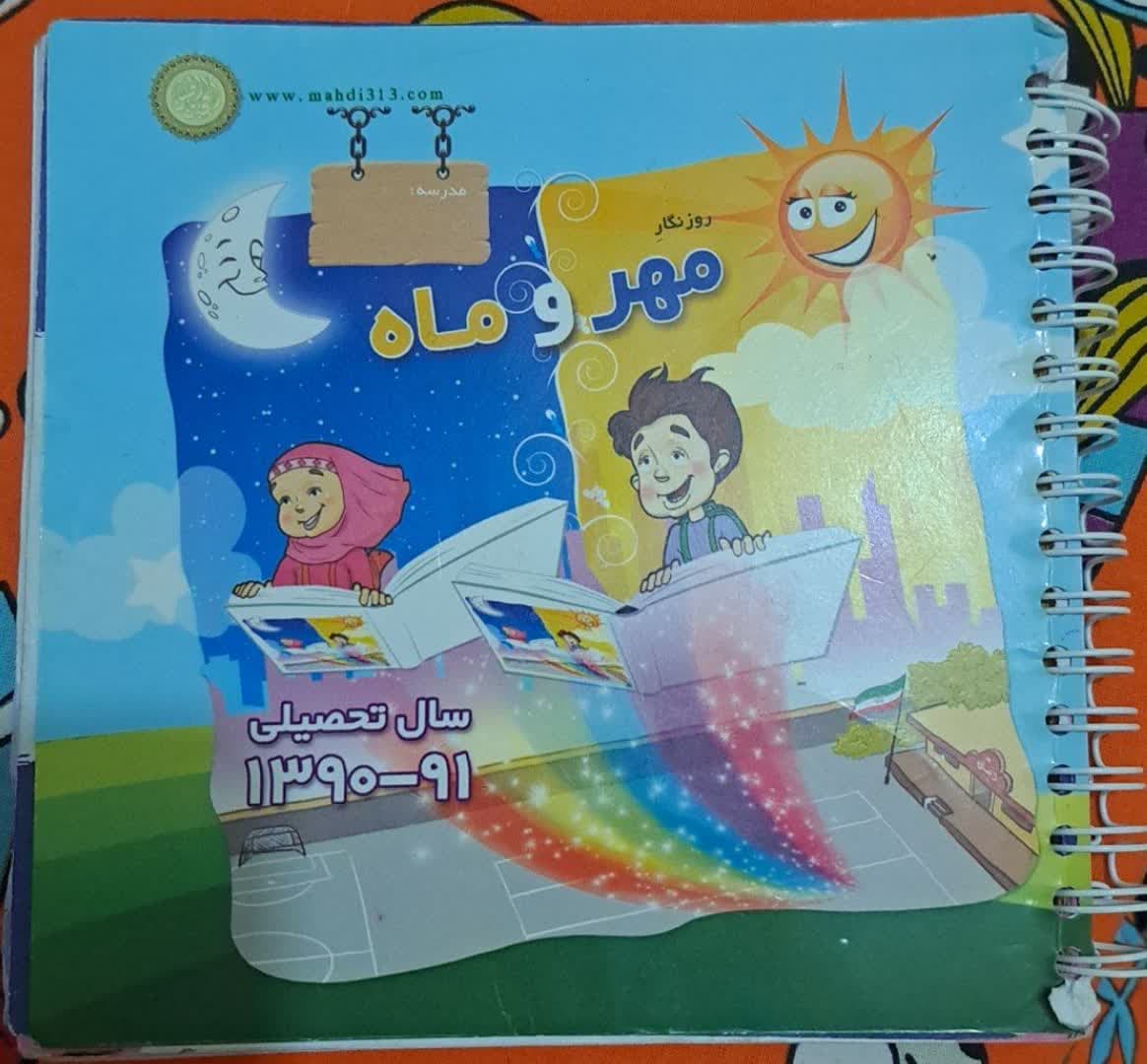 روز نگار دانش آموزی «مهر و ماه »
مؤلفان
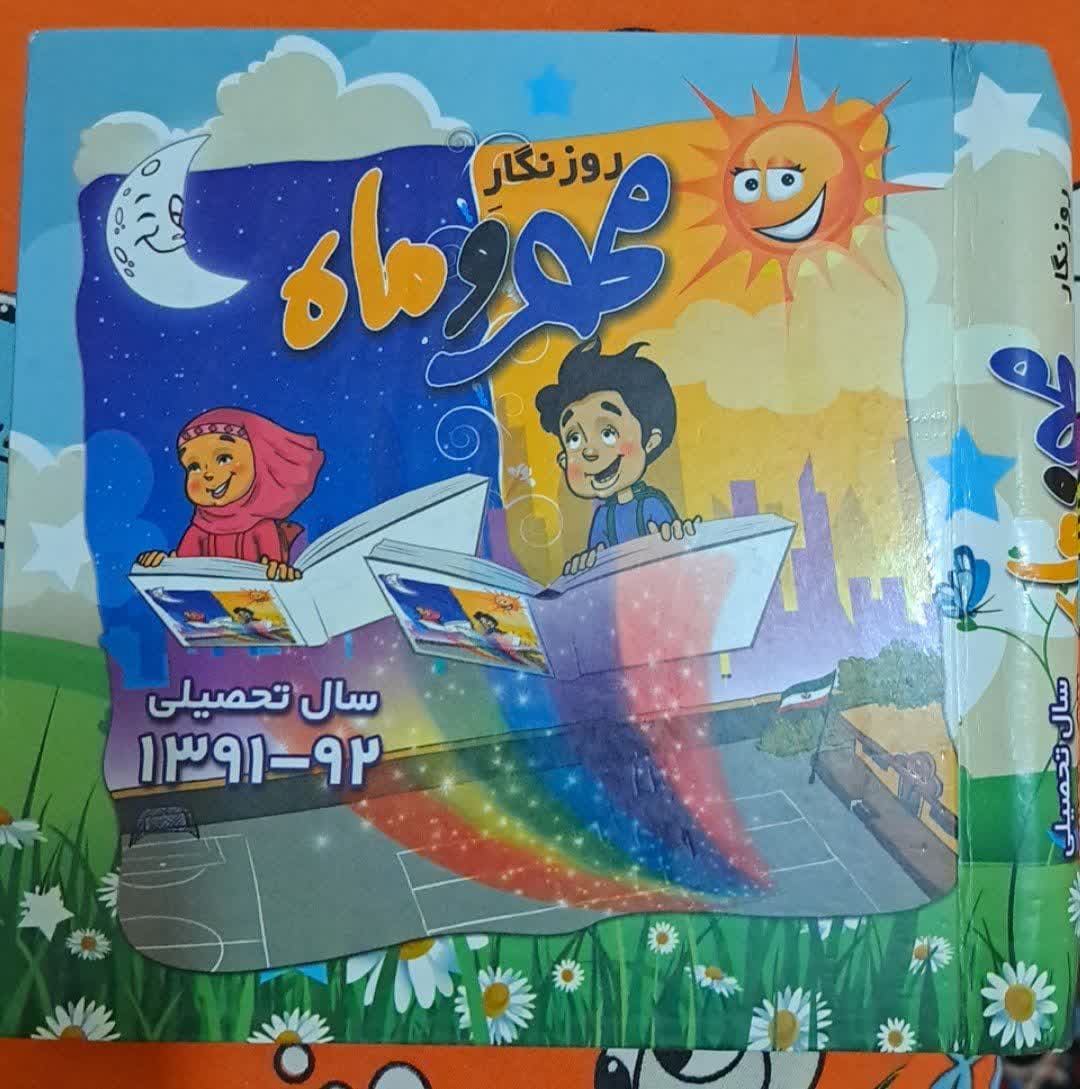 سرکار خانم زهره باشیان  
* سطح دو جامعه الزهرا(سلام‌الله‌علیها)،
* کارشناسی ارشد دانشگاه، علوم قرآن و حدیث، 
*  فرهنگی و دبیر هنرستان عبداللهی راد، 
* سرودن شعرکودک وتولید محتوای کتب‌ کار پیش‌ دبستان از دیگر فعالیت‌ها،
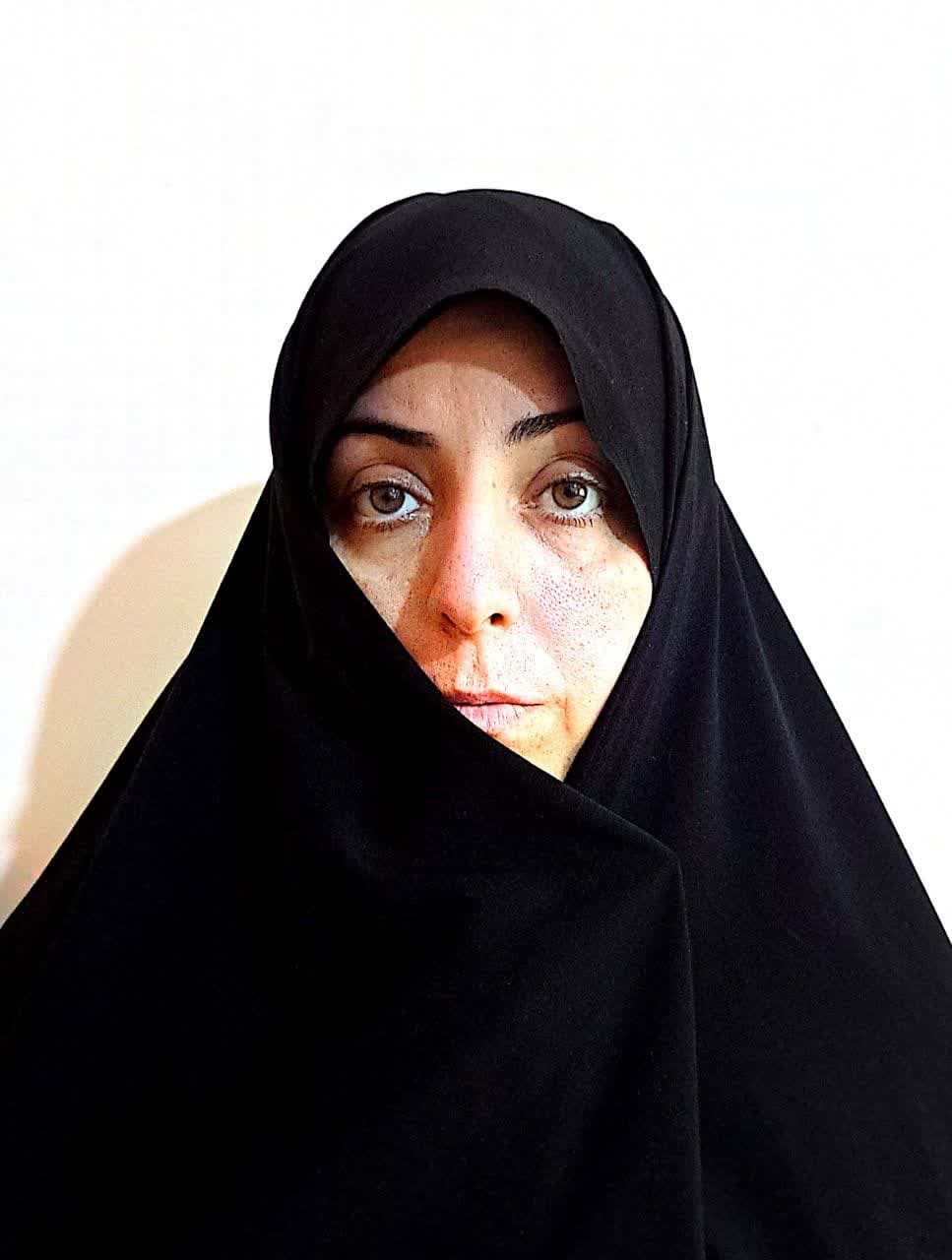 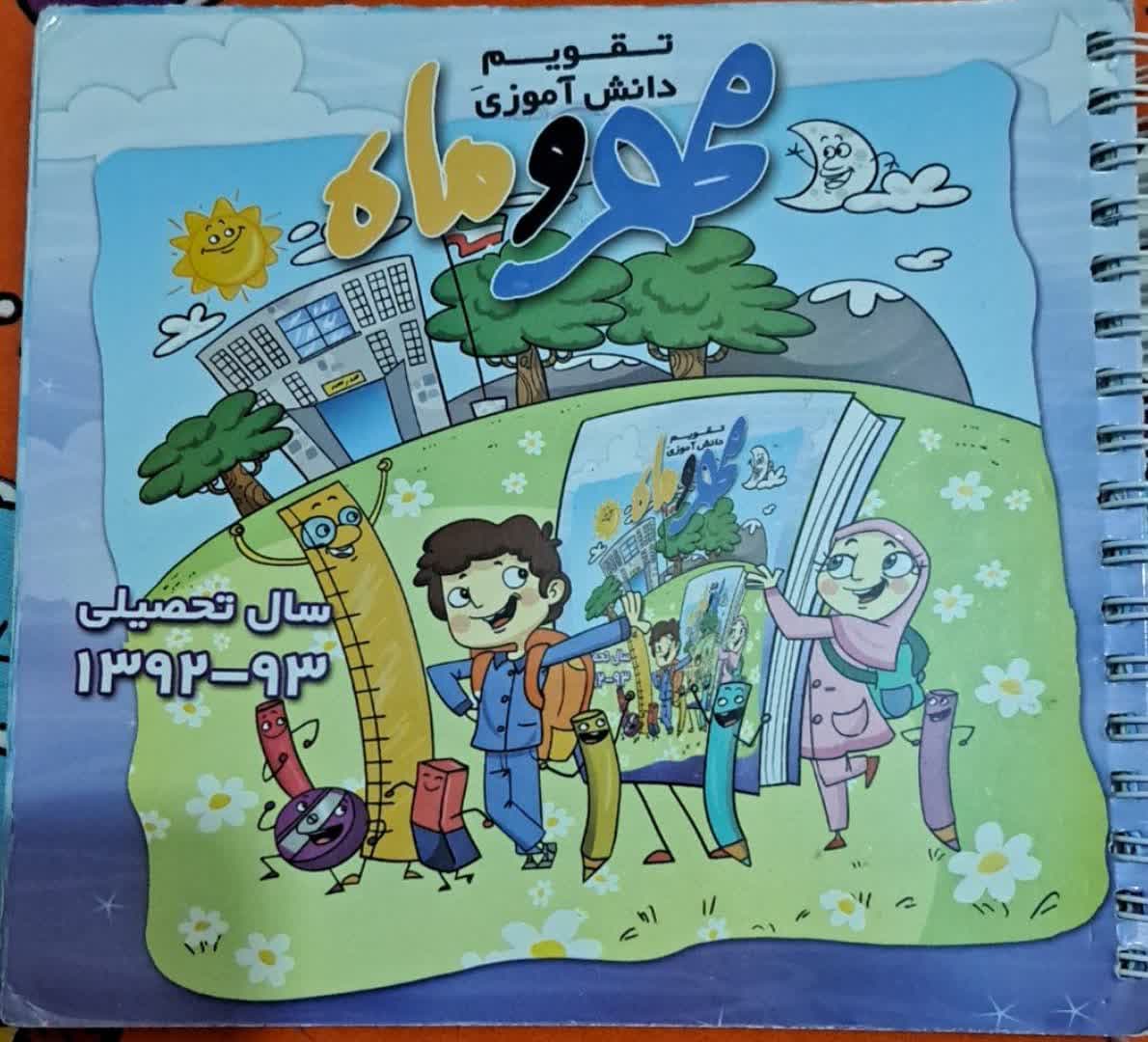 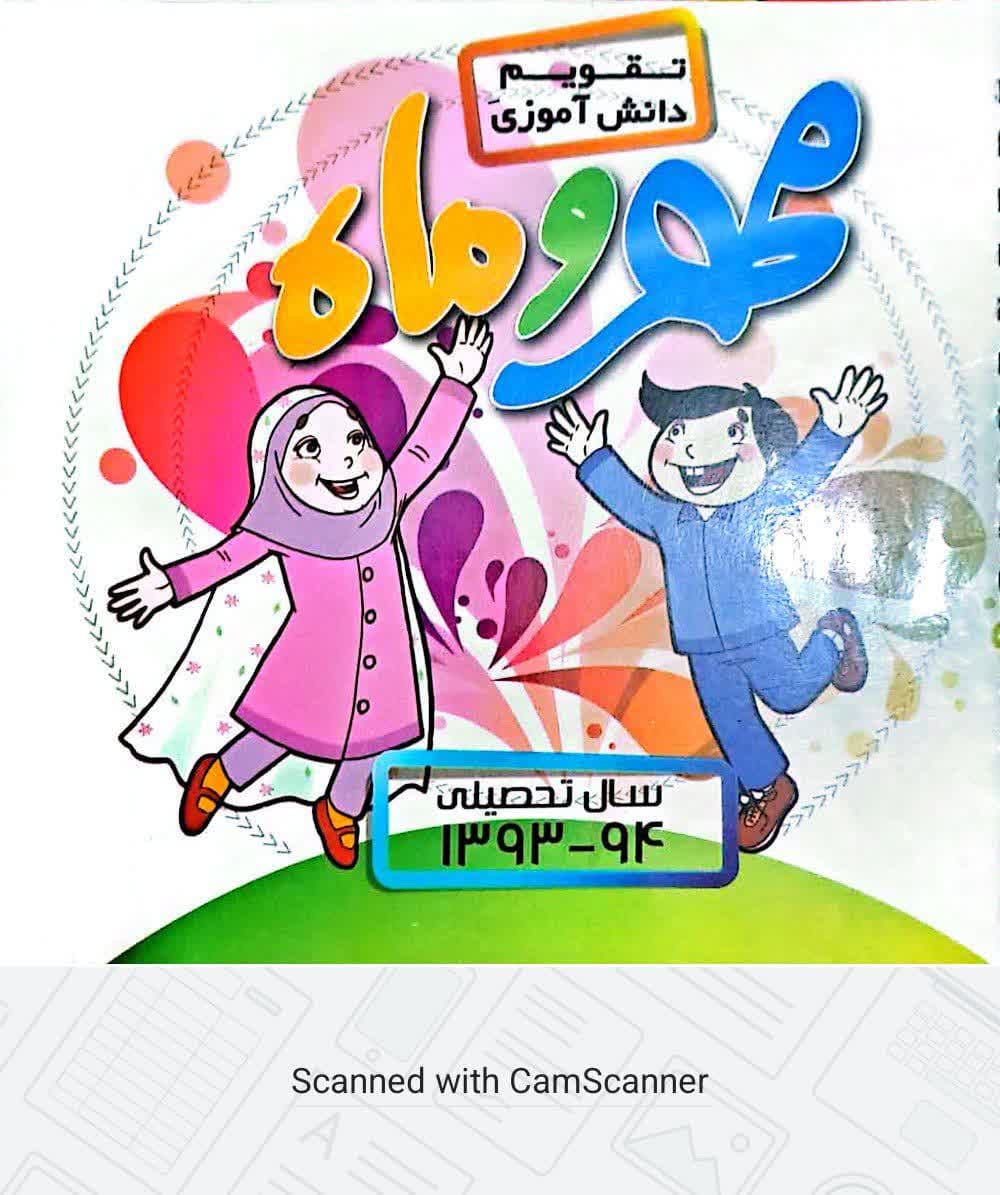 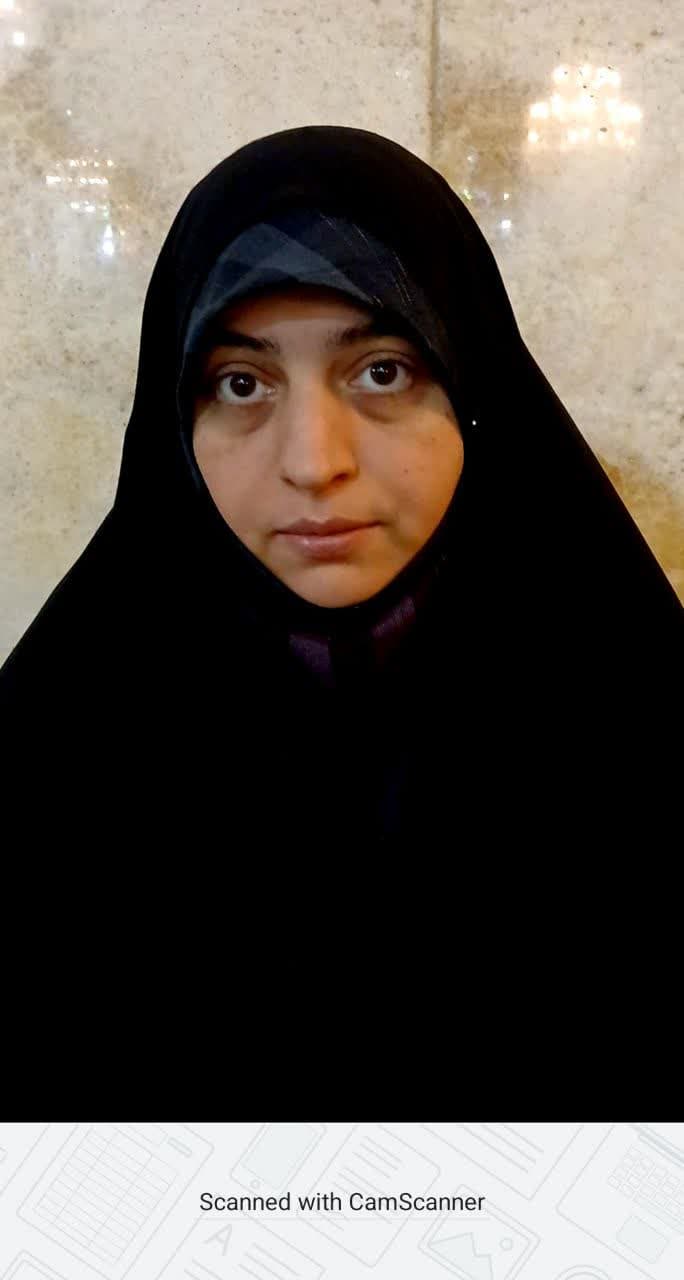 سرکار خانم فاطمه سردهی
 * سطح دو جامعه الزهرا(سلام‌الله‌علیها)،
 * فرهنگی و معاون پرورشی دبیرستان معارف هدی، 
 * تولید محتوای کتب کار پیش دبستان، از دیگر فعالیت‌های ایشان می‌باشد.
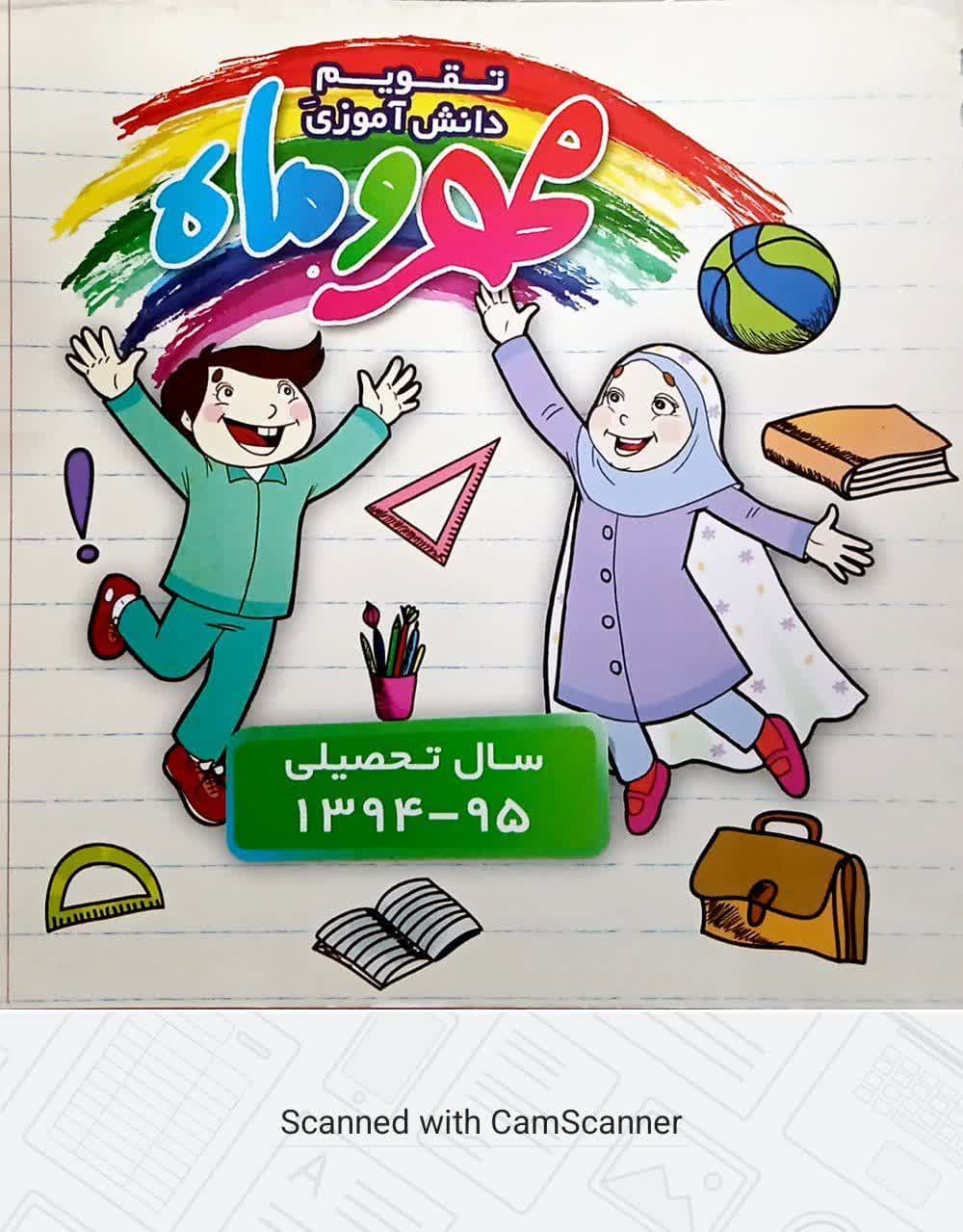 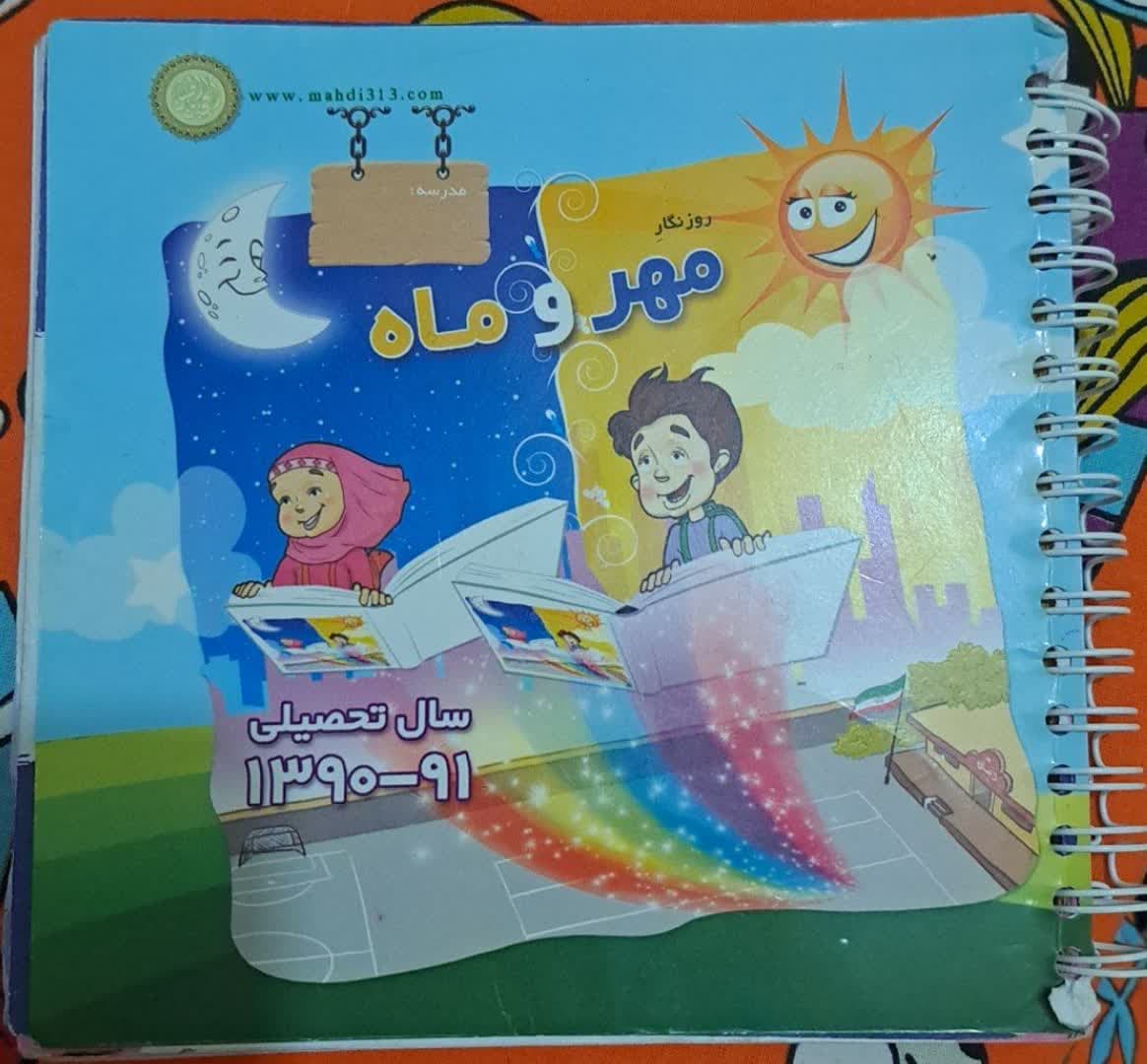 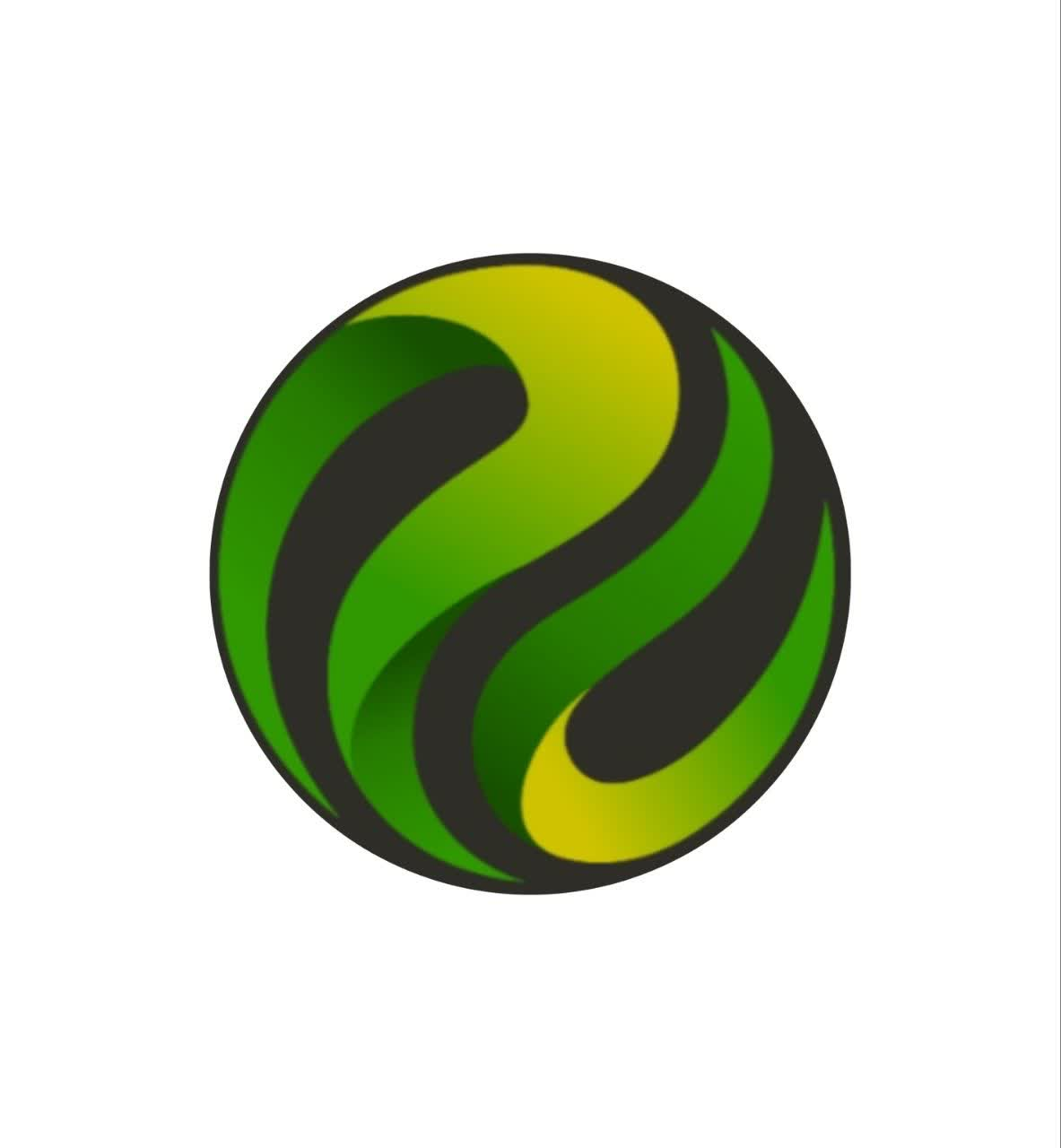 کاور فعالیت
          نوع فعالیت مذکور محصول
  
        روزنگار «مهر وماه»

           پلی رابط بین خانه و مدرسه 

با هدف آشنایی دانش‌آموزان با امام زمان(عجل‌الله)

    ویژه کلیه دانش‌آموزان سراسر کشور
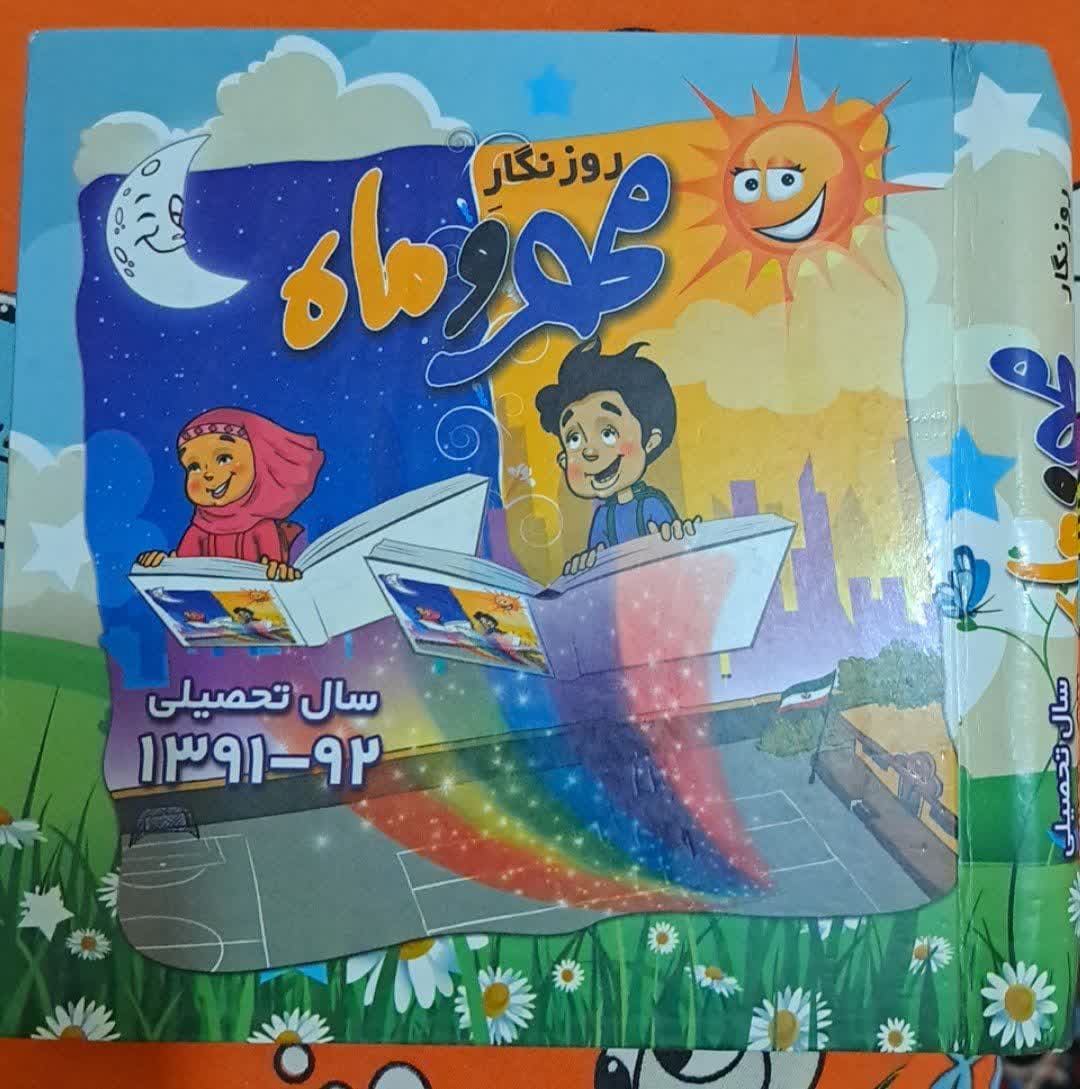 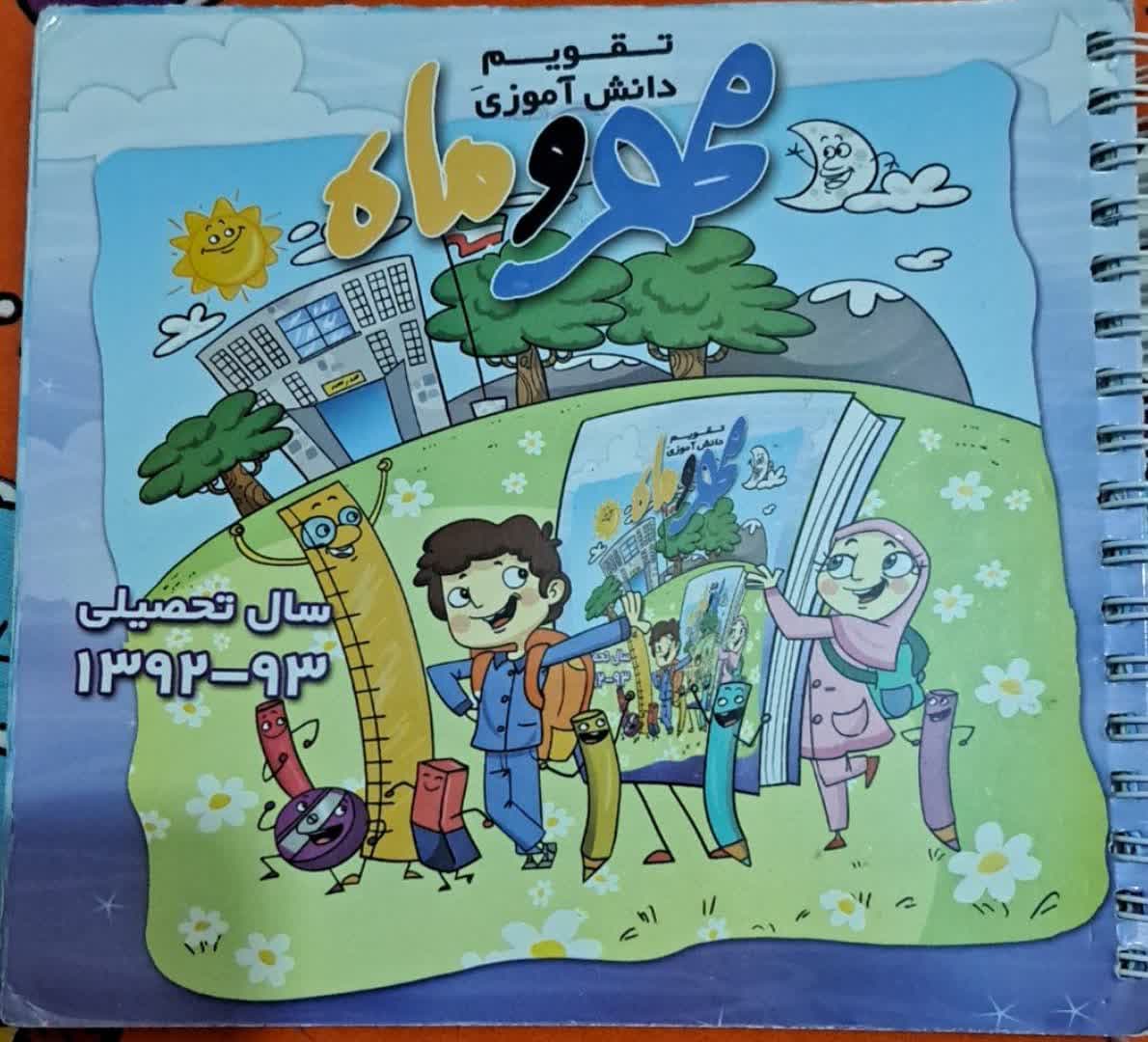 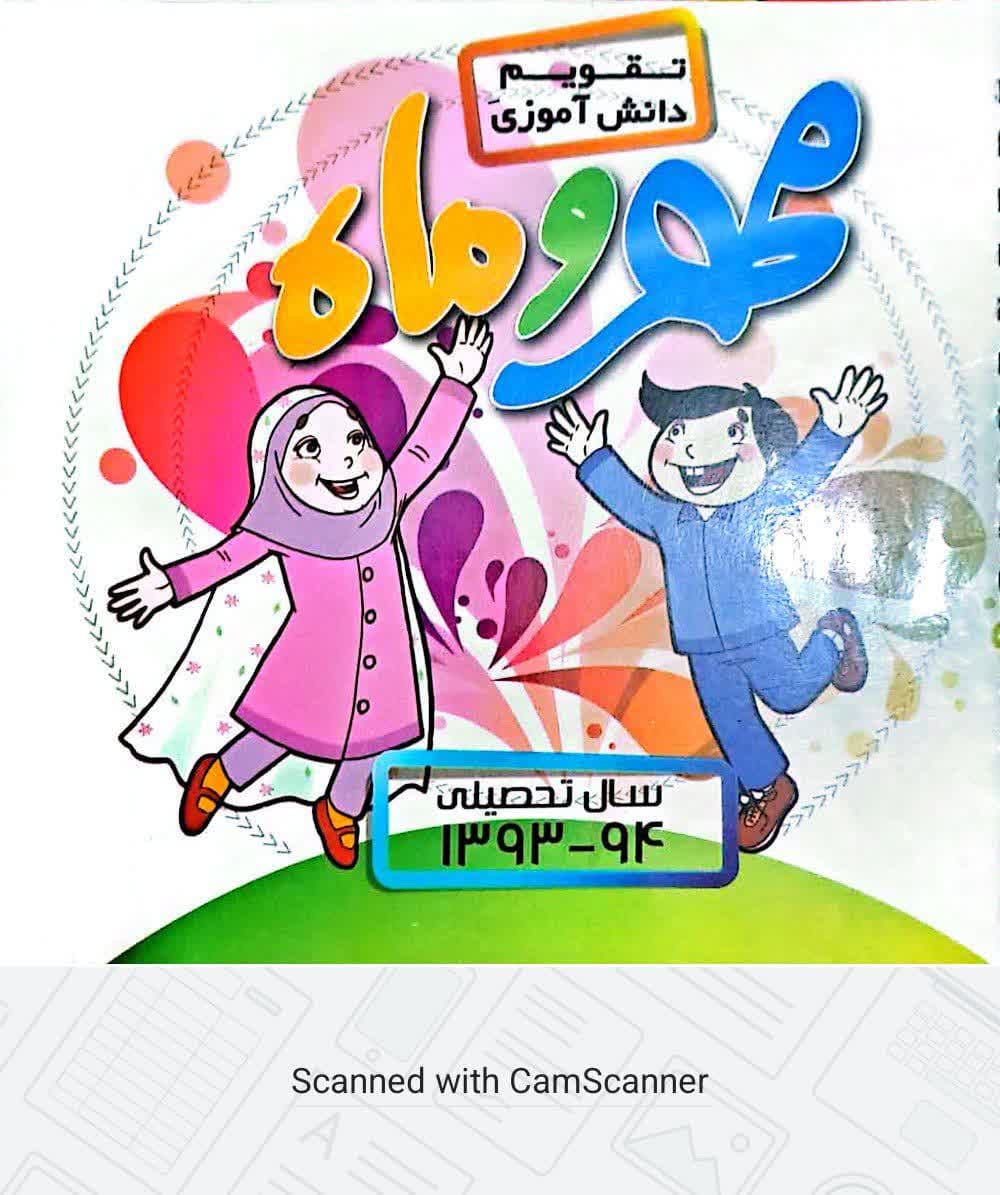 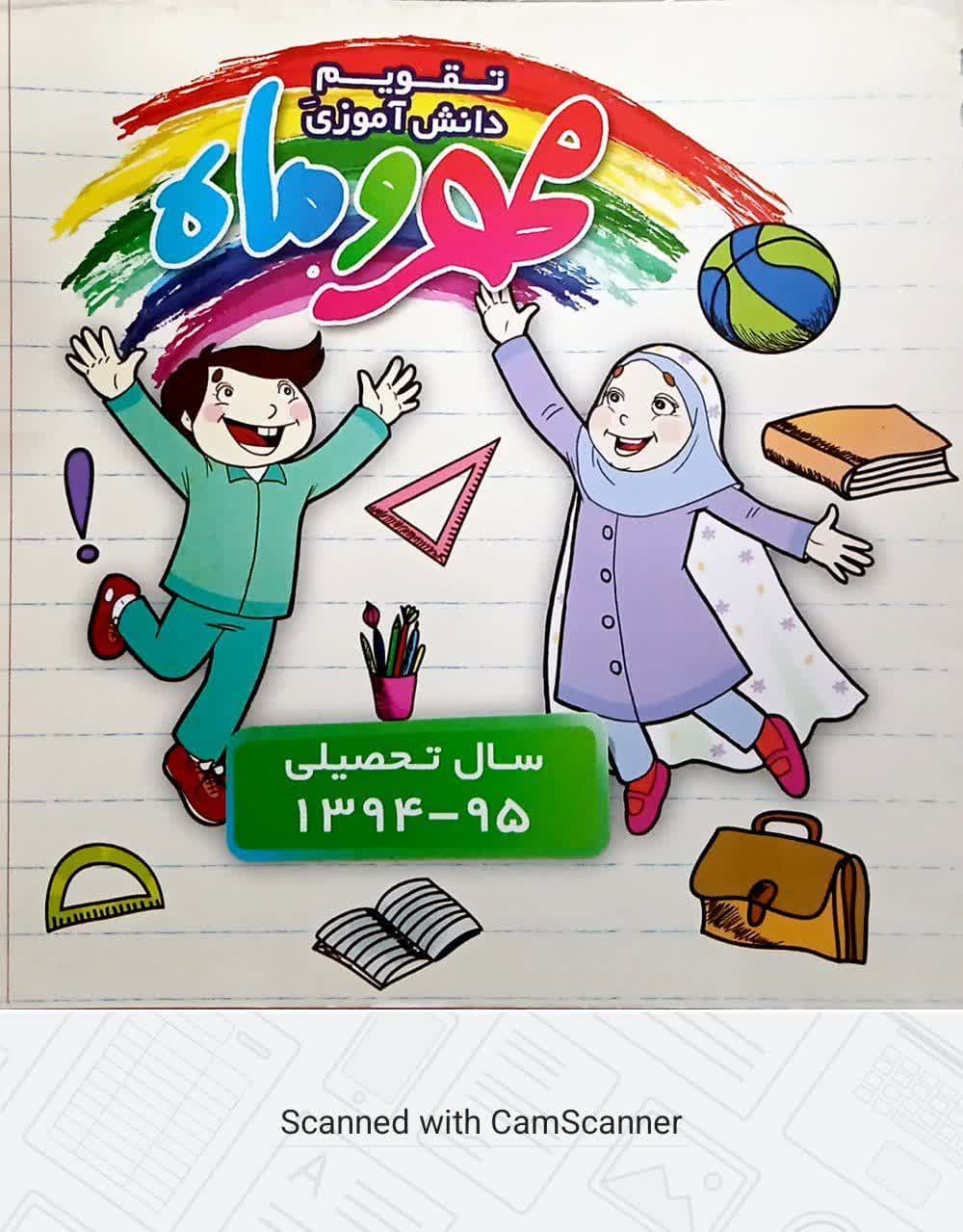 مصاحبه با دانش آموزان پایه سوم
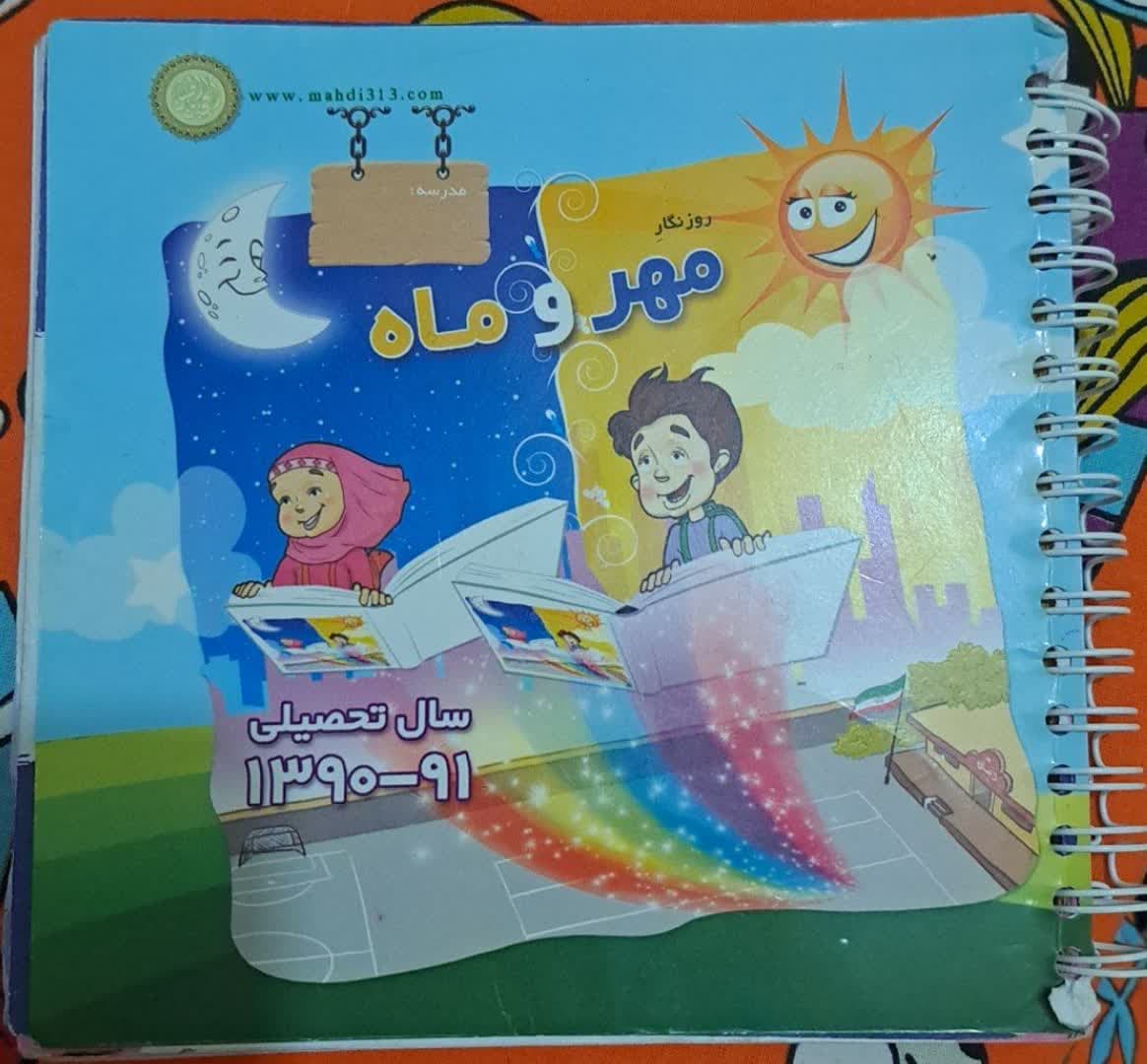 معرفی فعالیت :
اثر روز نگار « مهر و ماه »

موضوع اثر تخصصی مهدویت و کودک می‌باشد. 

قالب این محصول در قطع خشتی(شومیز) چاپ شده،
 
مخاطب آن دانش‌آموزان دختر و پسر، دوره اول و دوم     ابتدایی، با هر نوع بهره هوشی و سلامت جسمی،
 
در 5 جلد متفاوت تهیه و تدوین گردیده است.
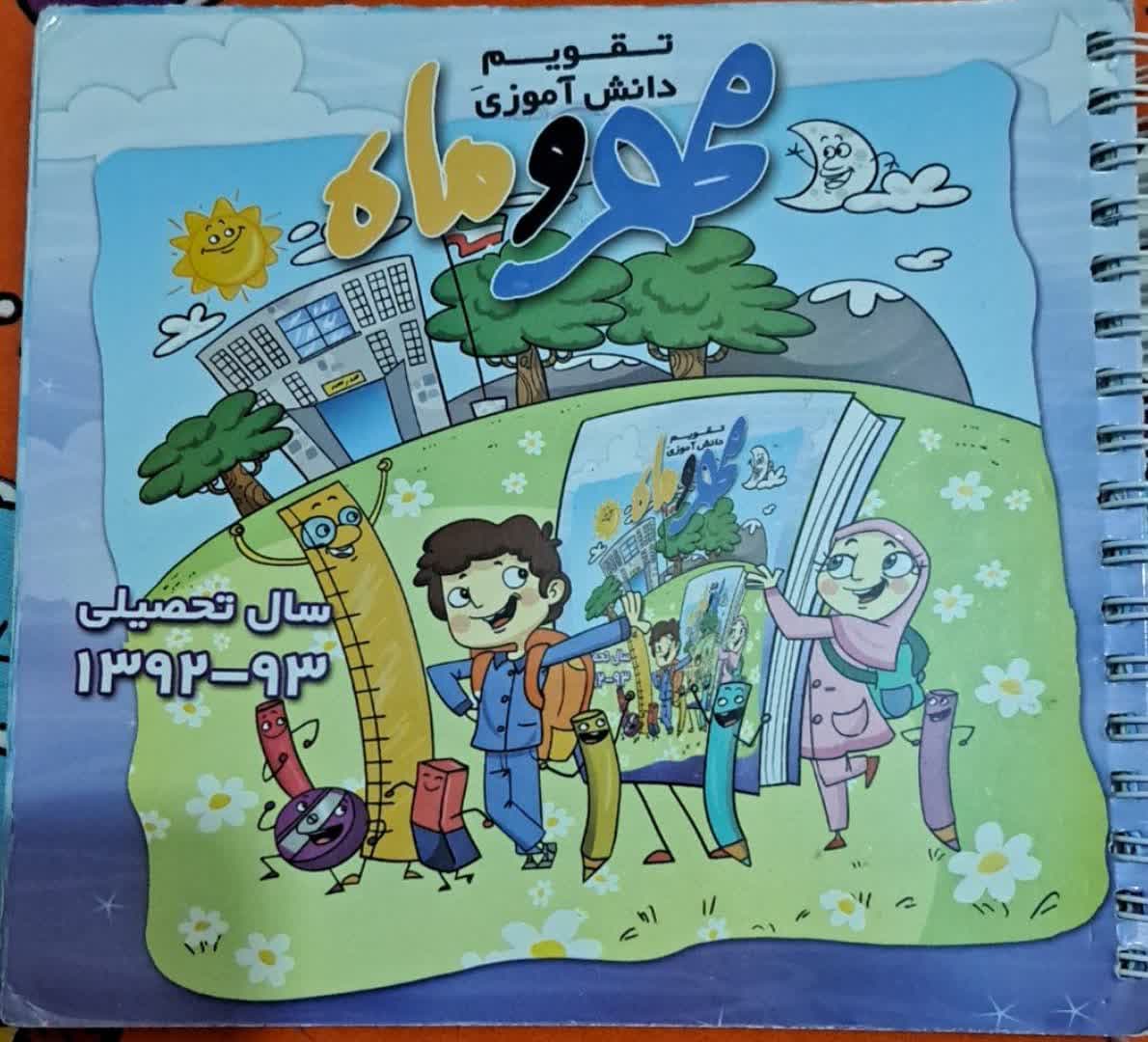 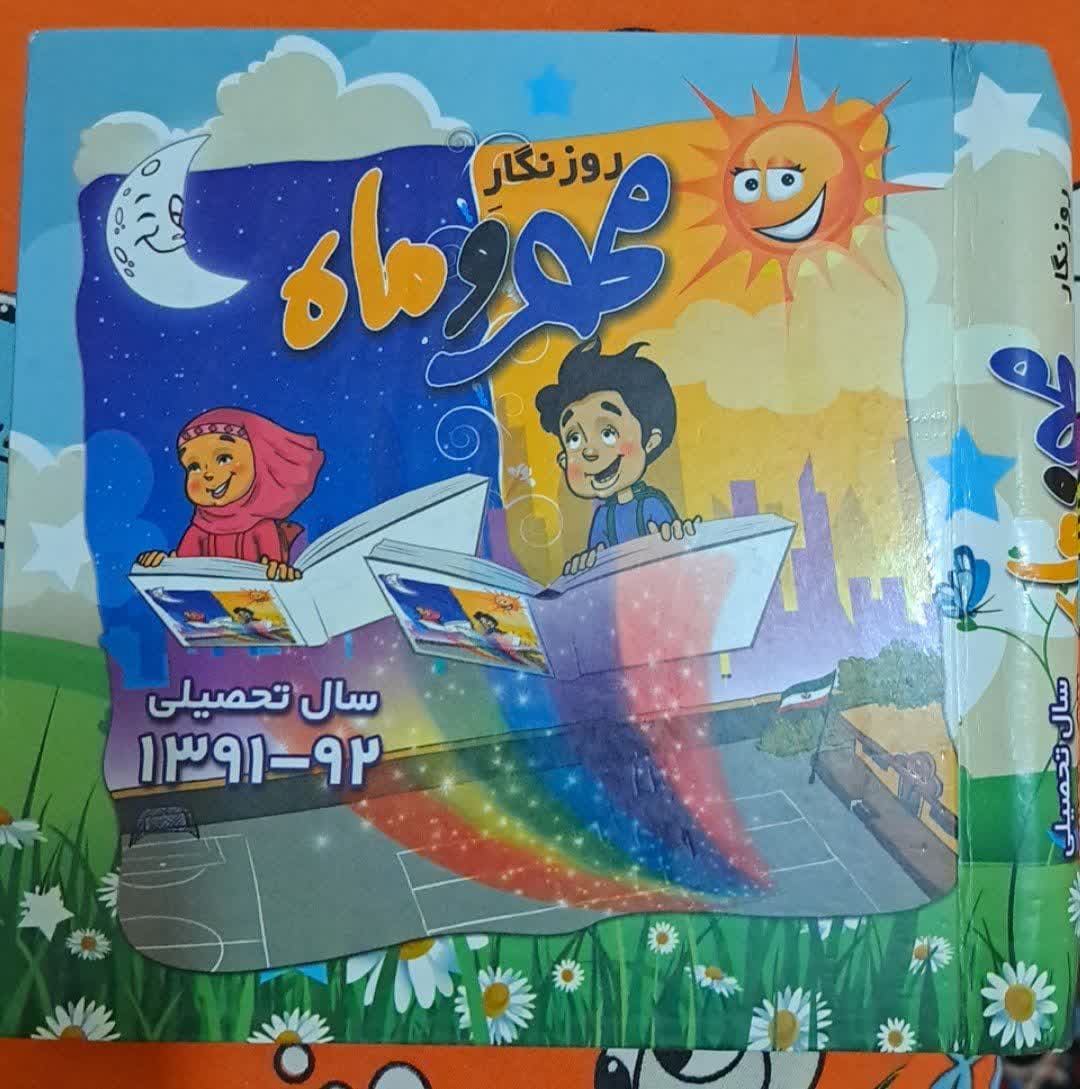 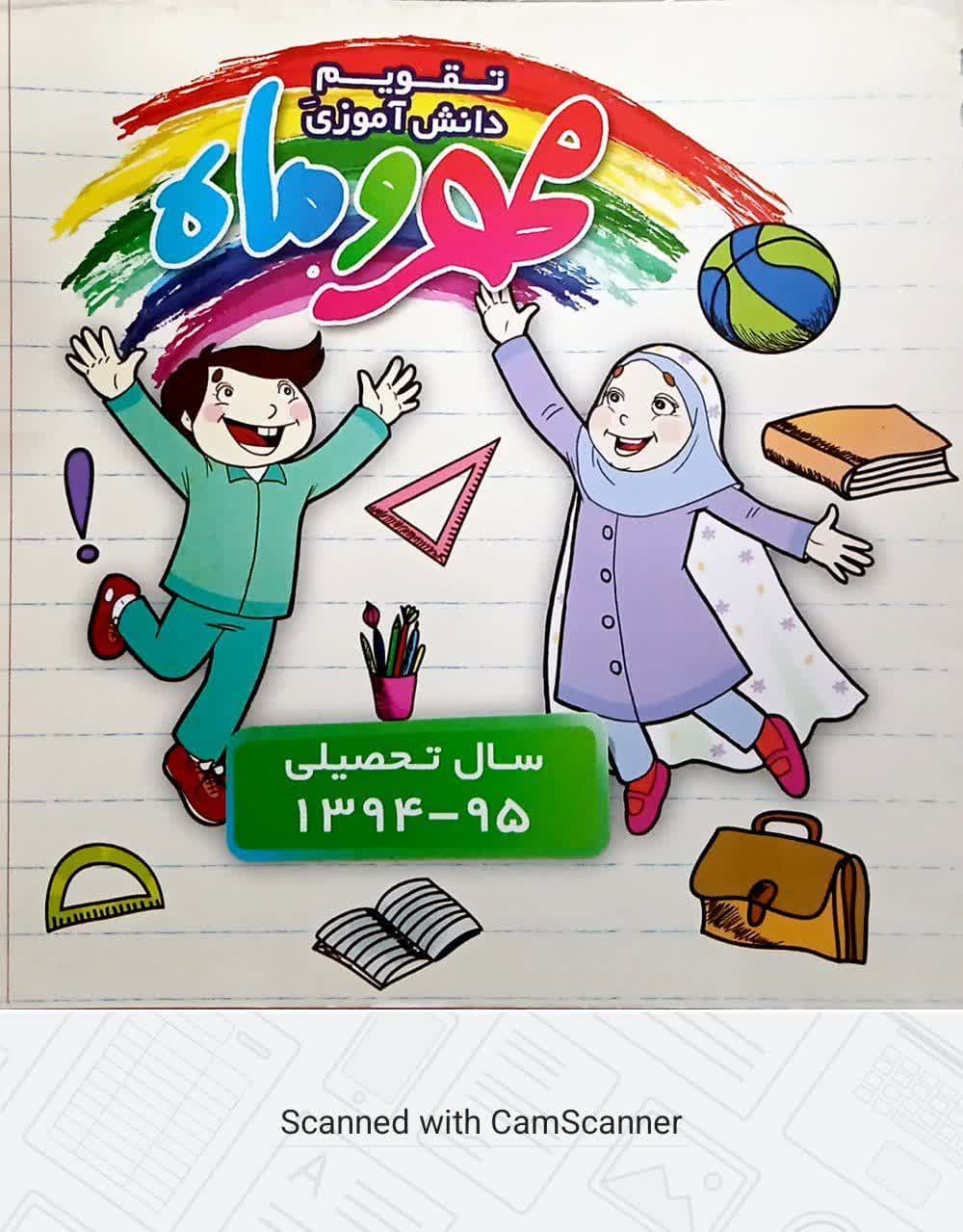 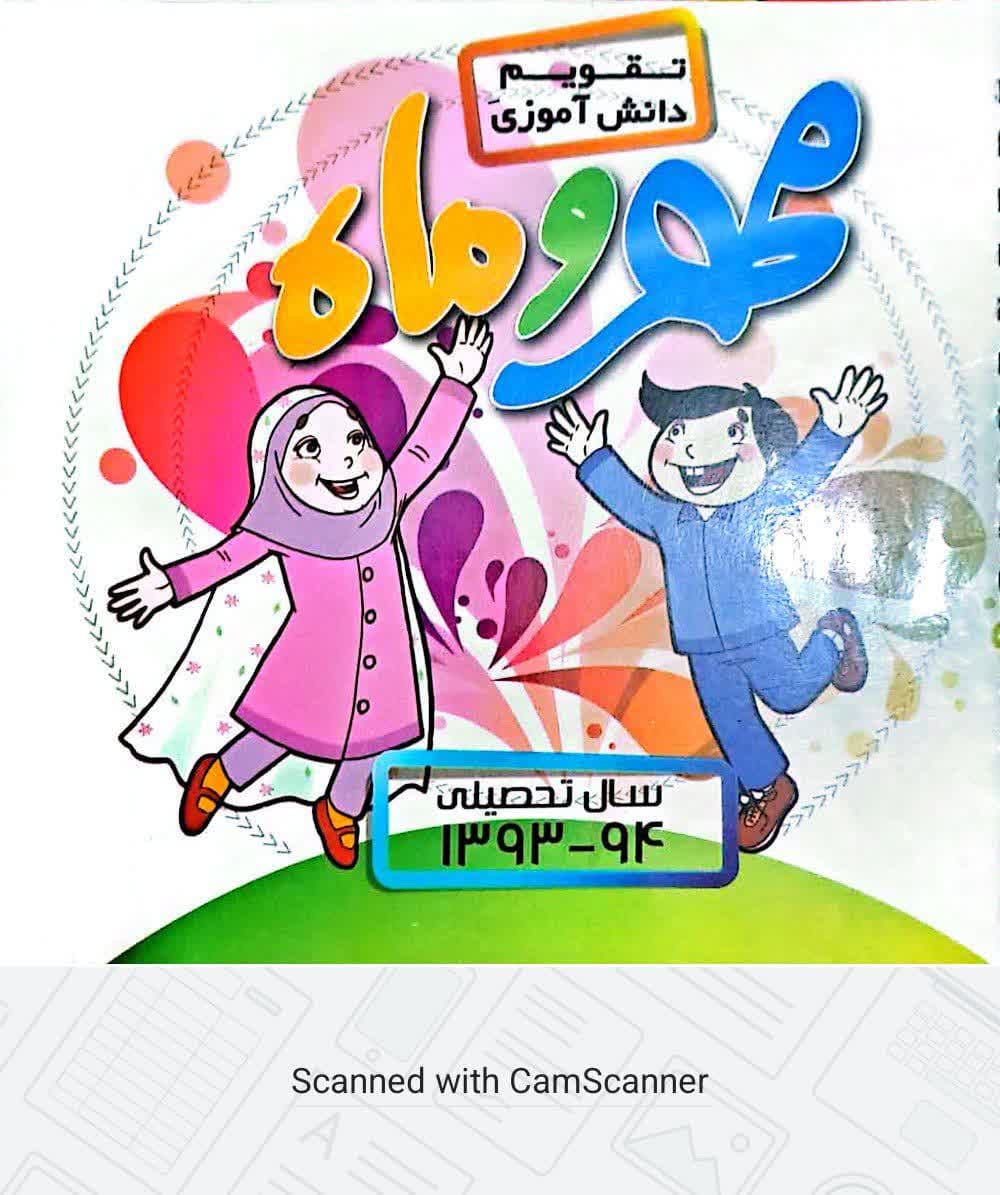 لوازم اجرای طرح :
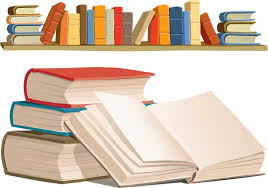 * استفاده از کتب تخصصی مهدویت وجمع‌آوری آیات و روایات مهدوی وکتب کودک،
* فضای مجازی و نرم افزارهای معارف مهدوی ومطالب مربوط به حوزه کودکان،
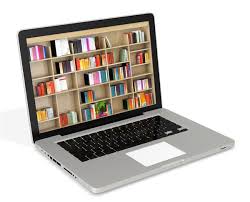 * ارتباط با کارشناسان حوزه مهدویت و کودک و نوجوان،
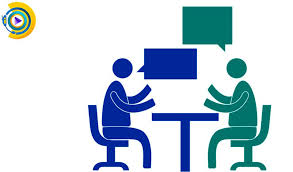 * مکان برگزاری جلسات با ارزیابان و کارشناسان و تصویرگر،
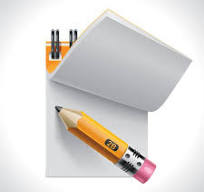 * لوازم یادداشت برداری و پیش نویس مطالب،
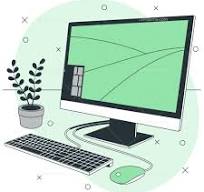 * سیستم رایانه جهت ثبت و نگارش نهایی مطالب،
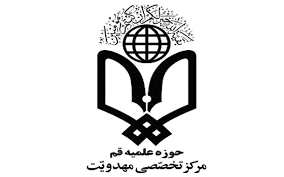 * دریافت مجوز چاپ و نشر از حوزه علمیه قم و مرکز تخصصی مهدویت،
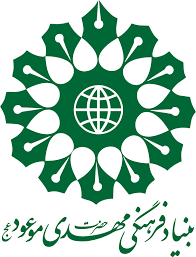 * هماهنگی با انتشارات بنیاد فرهنگی مهدی موعود(عجل‌الله) جهت چاپ و نشر،
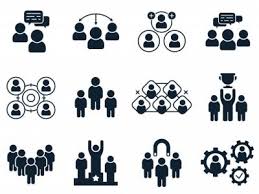 تیم کاری و همکاران
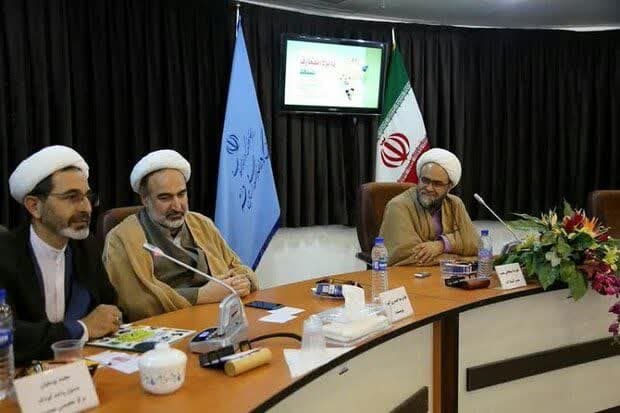 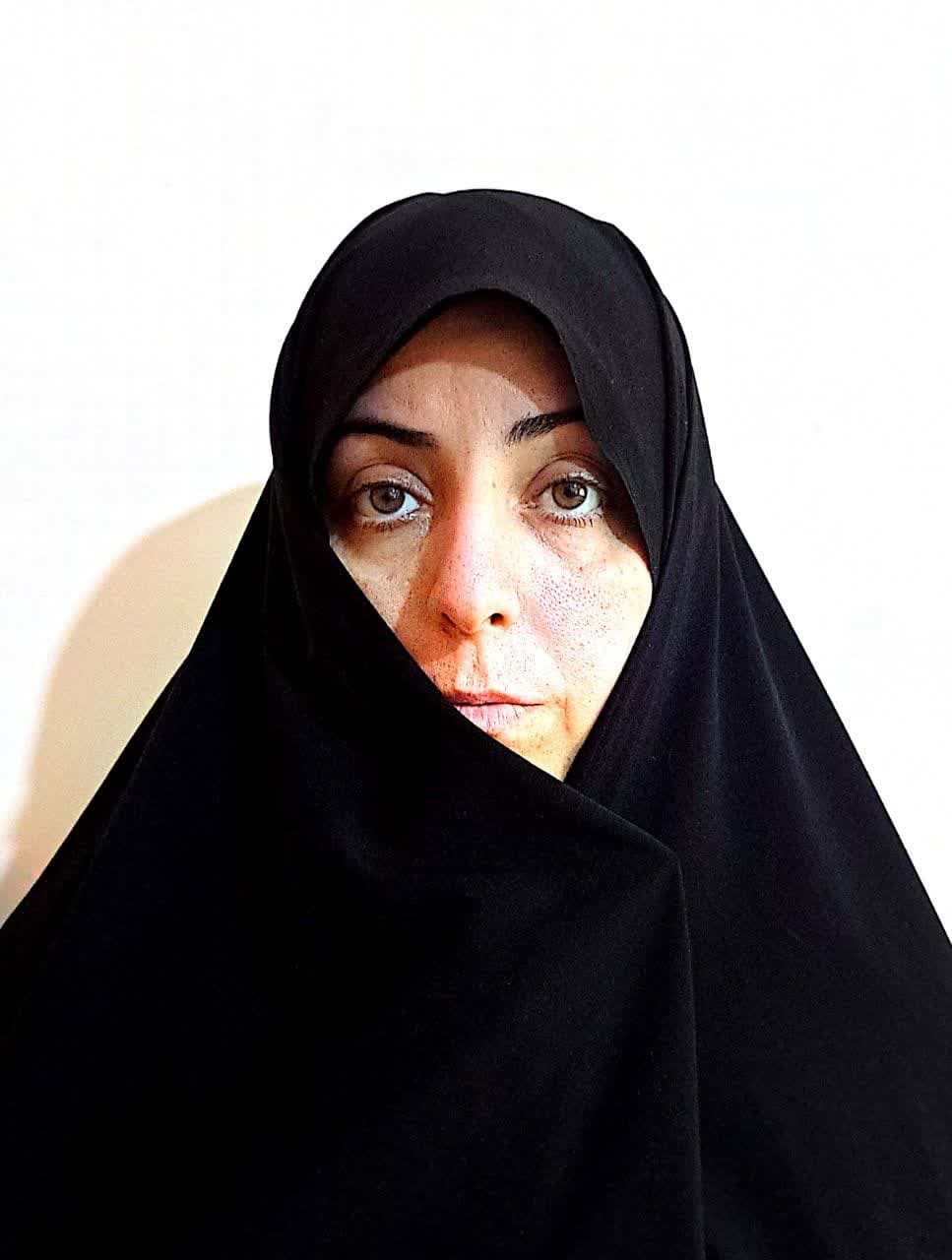 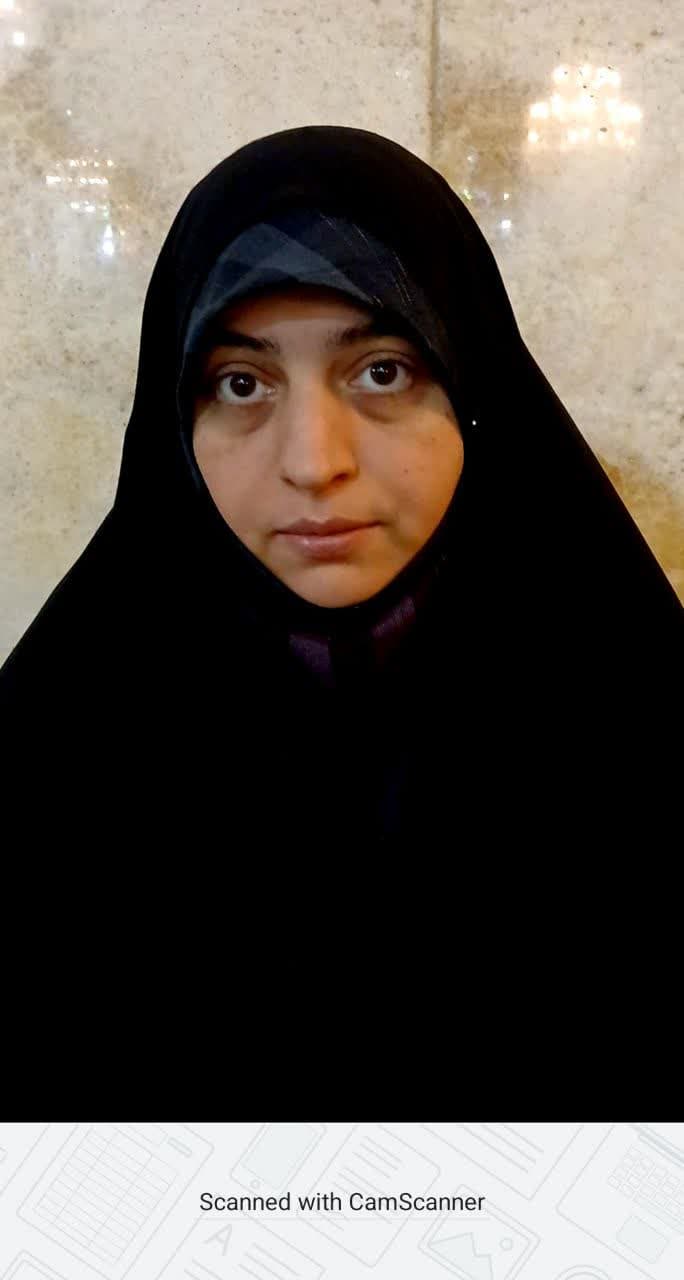 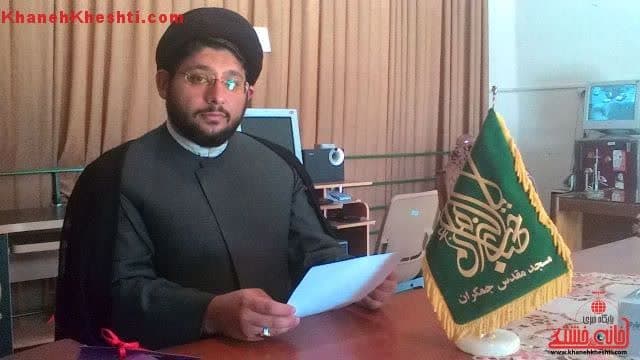 سرکار خانم زهره باشیان  
* دانش آموخته مقطع کارشناس ارشد علوم قرآن و حدیث و سطح دو جامعه الزهرا (سلام‌الله‌علیها)
* فرهنگی و دبیر هنرستان عبداللهی راد 
* مولف 5 جلد روز نگار دانش آموزی « مهر و ماه »
* مؤلف کتب کار پیش دبستان
سرکار خانم فاطمه سردهی
* دانش آموخته سطح دو جامعه الزهرا(سلام‌الله‌علیها)
 * فرهنگی ومعاون پرورشی دبیرستان معارف هدی 
* مولف 5 جلد روز نگار دانش آموزی  « مهر و ماه»
* مؤلف کتب کار پیش دبستان
حجه الاسلام محمد حسن   مهدوی نیا 
* مدیر اجرایی مرکز تخصصی مهدویت 
* موسس اولین مهد و پیش دبستانی مهدوی با عنوان 
« یاران آفتاب»
* از اساتید مرکز تخصصی مهدویت و کارشناس. 
* ارزیاب و مدیر اجرایی روز نگار مهر و ماه
حجه الاسلام محمد یوسفیان
* مدیر واحد کودک و نوجوان مرکز تخصصی مهدویت 
* مؤلف و نویسنده چندین عنوان کتاب کودک و نوجوان با موضوع مهدوی
* از اساتید مرکز تخصصی مهدویت و کارشناس. 
* ارزیاب مجموعه‌های مهرو ماه
ویژگی‌های تیم کاری و همکاران

 * کارشناس مباحث مهدوی و یا حداقل گذراندن دوره‌های تکمیلی معارف   
     مهدوی در مرکز تخصصی مهدویت قم، 

* آشنا با خصوصیات و نیازهای کودکان برای تولید محتوا برای دانش آموزان،

* آشنا با کار تألیف و تدوین محتوا برای کودکان و نوجوانان،
نهادهای مرتبط با طرح  « مهر و ماه »
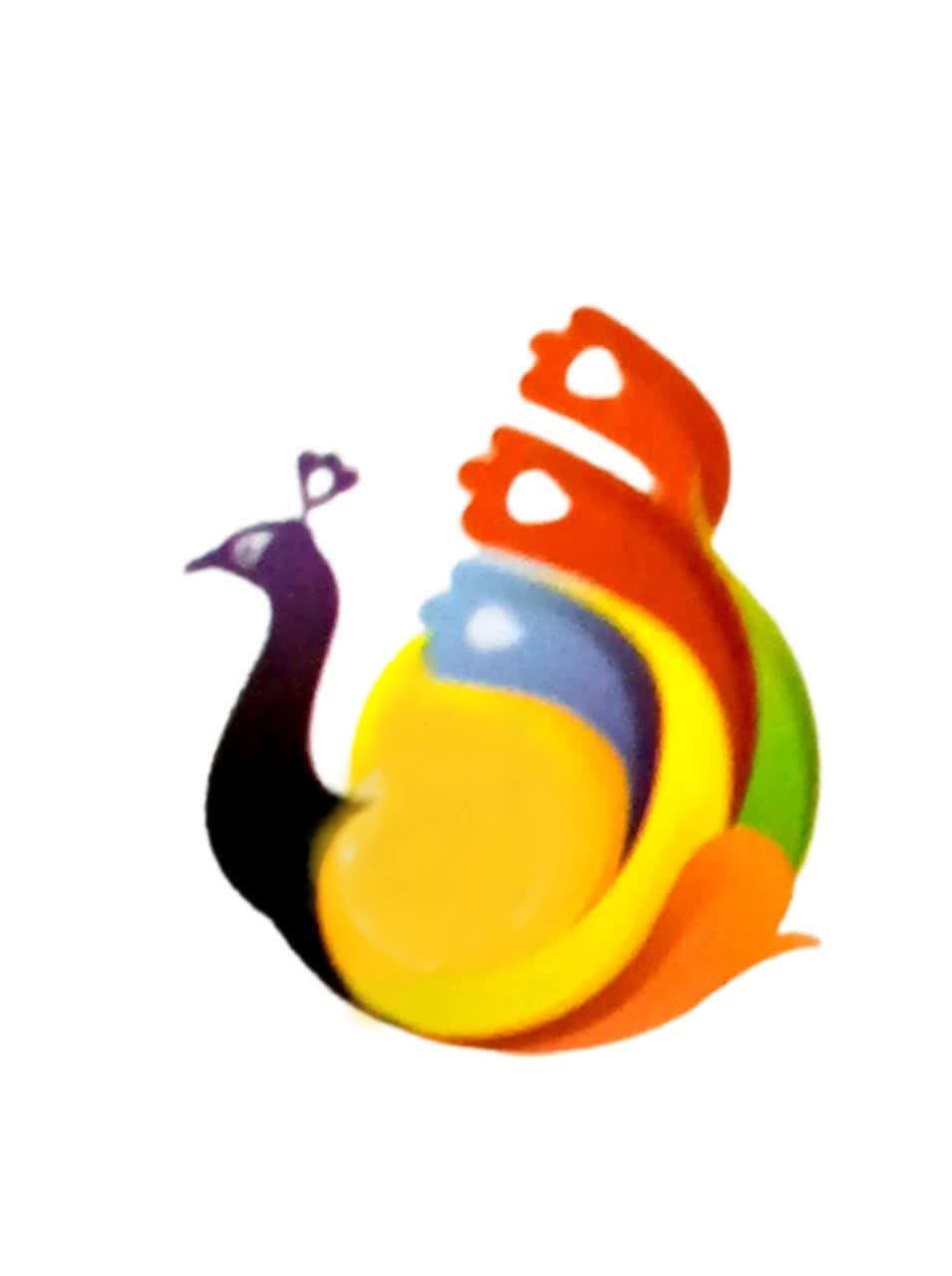 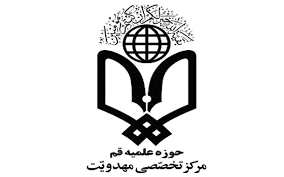 واحد کودک و نوجوان 
مرکز مهدویت قم
* مراحل اجرا و تولید محصول1. شرکت در دوره‌های تکمیلی مهدویت در بخش فارغ التحصیلان جامعه الزهرا(سلام‌الله‌علیها)2. طرح نیاز به کار جدّی و اثر بخش در زمینه آشنایی کودکان با مباحث مهدوی در کلاس‌ها 3. دعوت استاد یوسفیان از فارغ التحصیلان دوره برای همکاری با واحد کودک و نوجوان مرکز تخصصی مهدویت، 4. تشکیل جلسات مستمر در واحد کودک و نوجوان مرکز تخصصی و بررسی طرح ها و ایده‌های متفاوت و متنوع، 5. انتخاب طرح « روزنگار دانش آموزی مهر و ماه »،  6. تعیین اعضای تیم، 7. تشکیل جلسات مداوم درباره چگونگی انجام کار و تقسیم کار، 8. تعیین مخاطبان اصلی کار (پایه دوم ابتدایی تا ششم)،9 . تعیین سیر مطالب مهدوی در جلد اول، 10. تعیین قالب‌های ارائه محتوا در روزنگار؛ معما، جدول، شعر، حکایت، لطیفه، نقاشی ...،11. ارائه کار به صورت هفتگی و ماهانه به ارزیابان و نقد و بررسی مداوم در کارگروه،12.بازنویسی نهایی و شروع جلسات با تصویرگر، 13. چاپ و انتشار اثر در انتشارات بنیاد فرهنگی مهدی موعود(عجل‌الله)،14. انتقال به نمایندگی‌های بنیاد فرهنگی مهدی موعود(عجل‌الله) در سراسر کشور، 15.  توزیع در دبستان‌های دوره اول و دوم شهرهای مختلف،
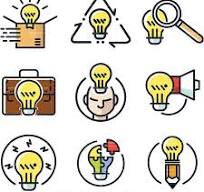 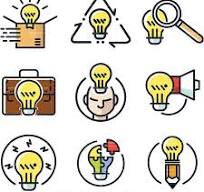 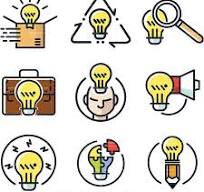 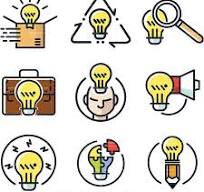 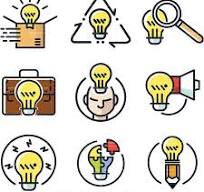 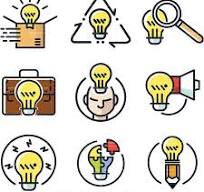 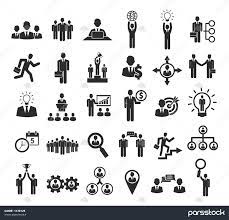 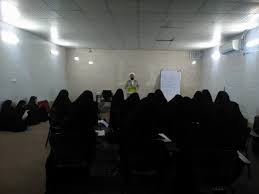 آشنایی با مباحث مهدویت و شرکت در دوره‌های تکمیلی مرکز تخصصی مهدویت،
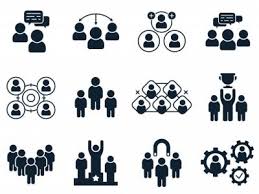 کادرسازی و انتخاب اعضای گروه از میان علاقه مندان به کار کودک،
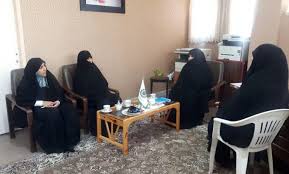 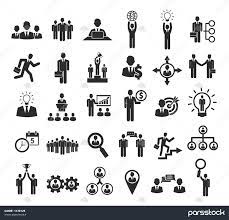 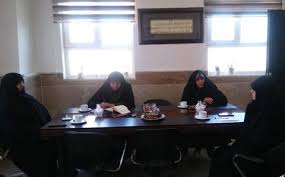 انتخاب نهایی مؤلفان،
اهداف طرح:
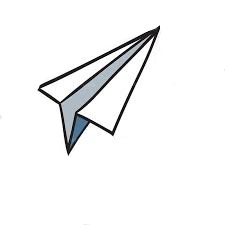 آشنایی کودکان با امام زمان(عجل‌الله) و ایجاد محبّت و انس قلبی نسبت به ایشان،
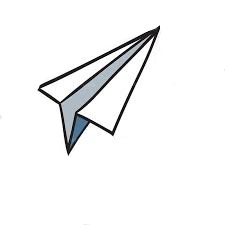 هدفمند نمودن کتابچه‌های رابط بین خانه و مدرسه،
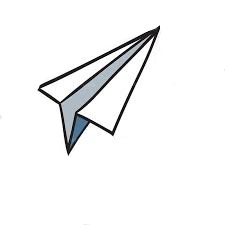 استفاده از ظرفیت علمی خواهران فارغ التحصیل جامعه الزهرا(سلام‌الله‌علیها) ومرکزمهدویت،
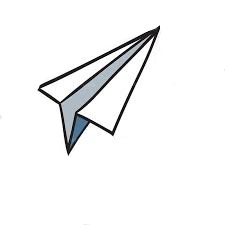 آموزش معارف مهدوی، با روشی ساده و جذاب به موازات تعلیم و تربیت،
تربیت نسل مهدوی باور و مهدوی یاور از ضرورت‌های طرح می‌باشد.
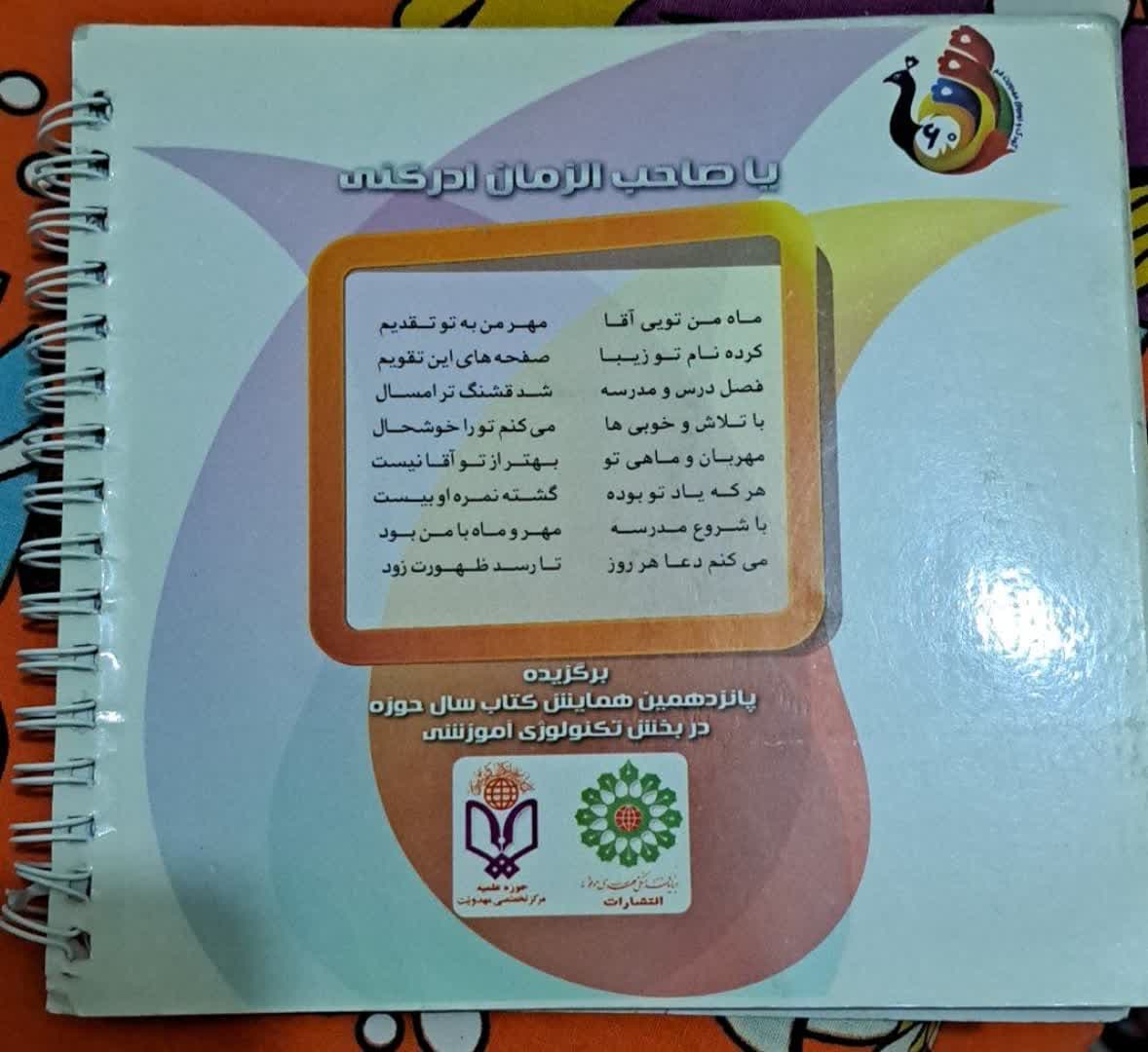 اثرسنجی و بازخورد طرح :
* برگزیده پانزدهمین همایش کتاب سال حوزه در بخش تکنولوژی آموزشی،
 
* استقبال دانش آموزان، والدین و مدیران مدارس از روزنگار،

* اظهار رضایت از آموزش سیری منسجم ازمعارف مهدوی در مدارس،  

* اظهاررضایت اولیاء نسبت به برقراری نظم برای انجام تکالیف و خواب و مسواک، 

* اظهار رضایت اولیا و مدارس نسبت به برقراری تعامل سازنده خانه و مدرسه،
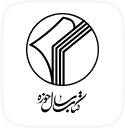 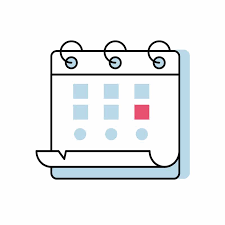 بازه زمانی فعالیت:
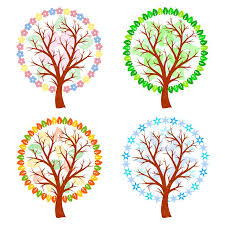 تهیه و تنظیم مطالب هرجلد از فروردین تا خرداد ماه هر سال،
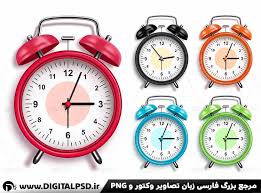 ارزیابی مطالب پس از اتمام یک فصل از مطالب هرجلد،
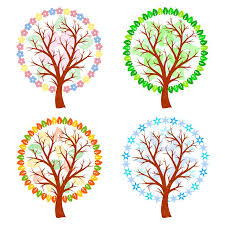 تصویرگری و صفحه آرایی تیر و مرداد ماه هر سال،
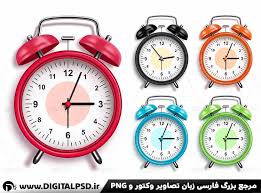 چاپ و انتشار در شهریور ماه هر سال،
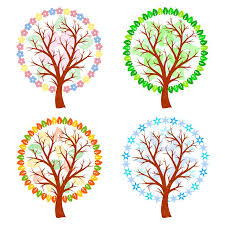 توزیع در بنیاد مهدویت استان‌ها و مدارس در آغاز سال تحصیلی هر سال،
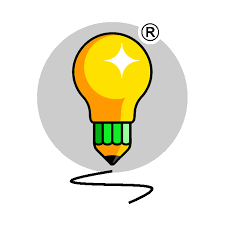 جنبه های نو آورانه روز نگار « مهر و ماه »
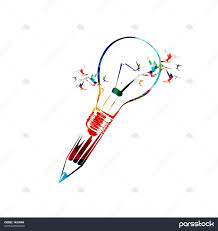 دارای موضوع تخصصی ؛آشنایی با امام زمان(عجل‌الله)،
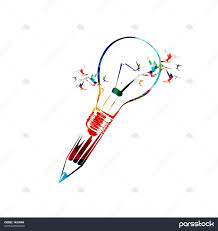 توجه به مناسبت‌های ملی و مذهبی و پیوند آن‌ها با مباحث مهدوی،
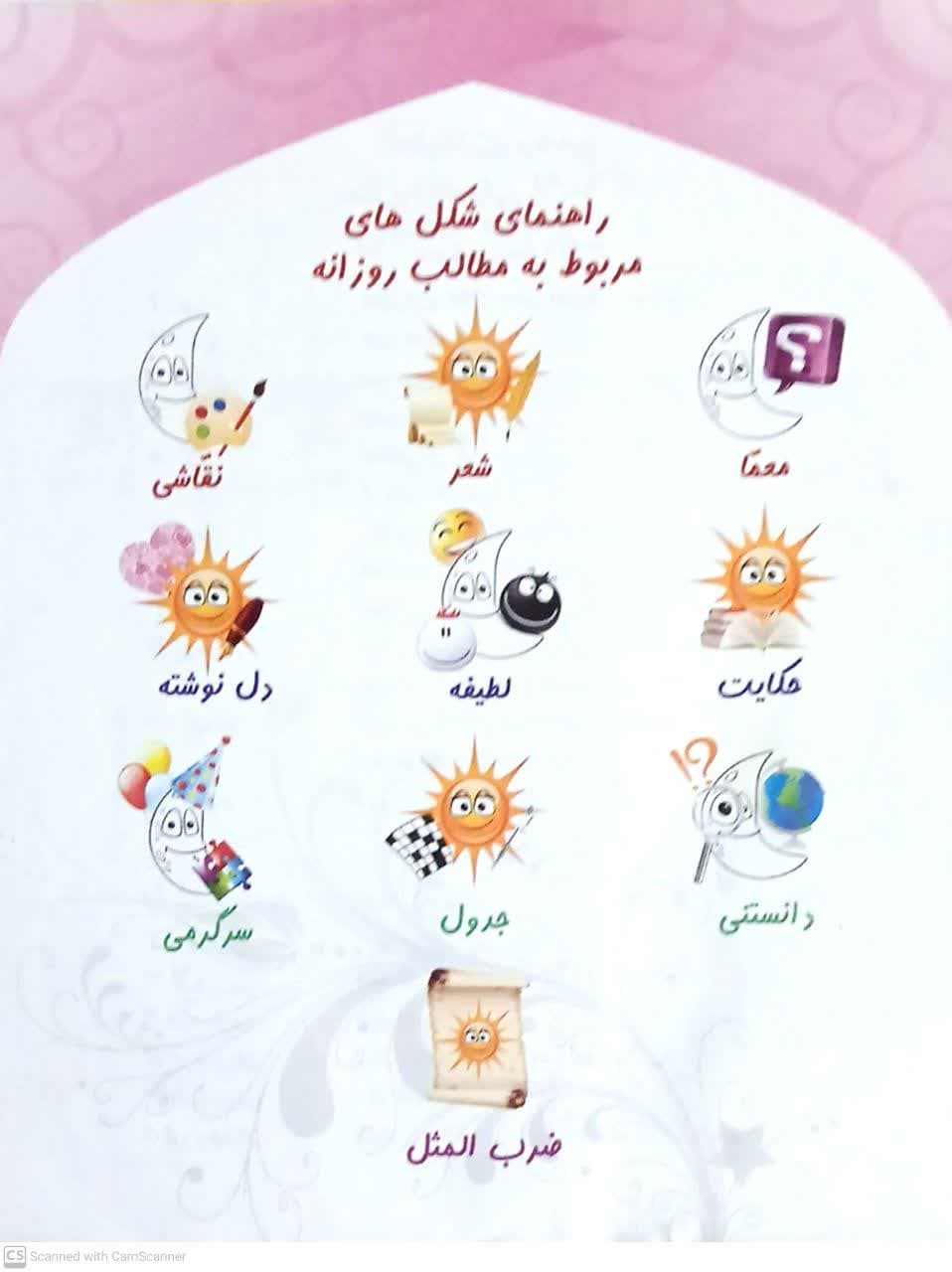 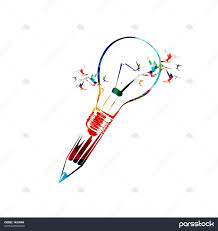 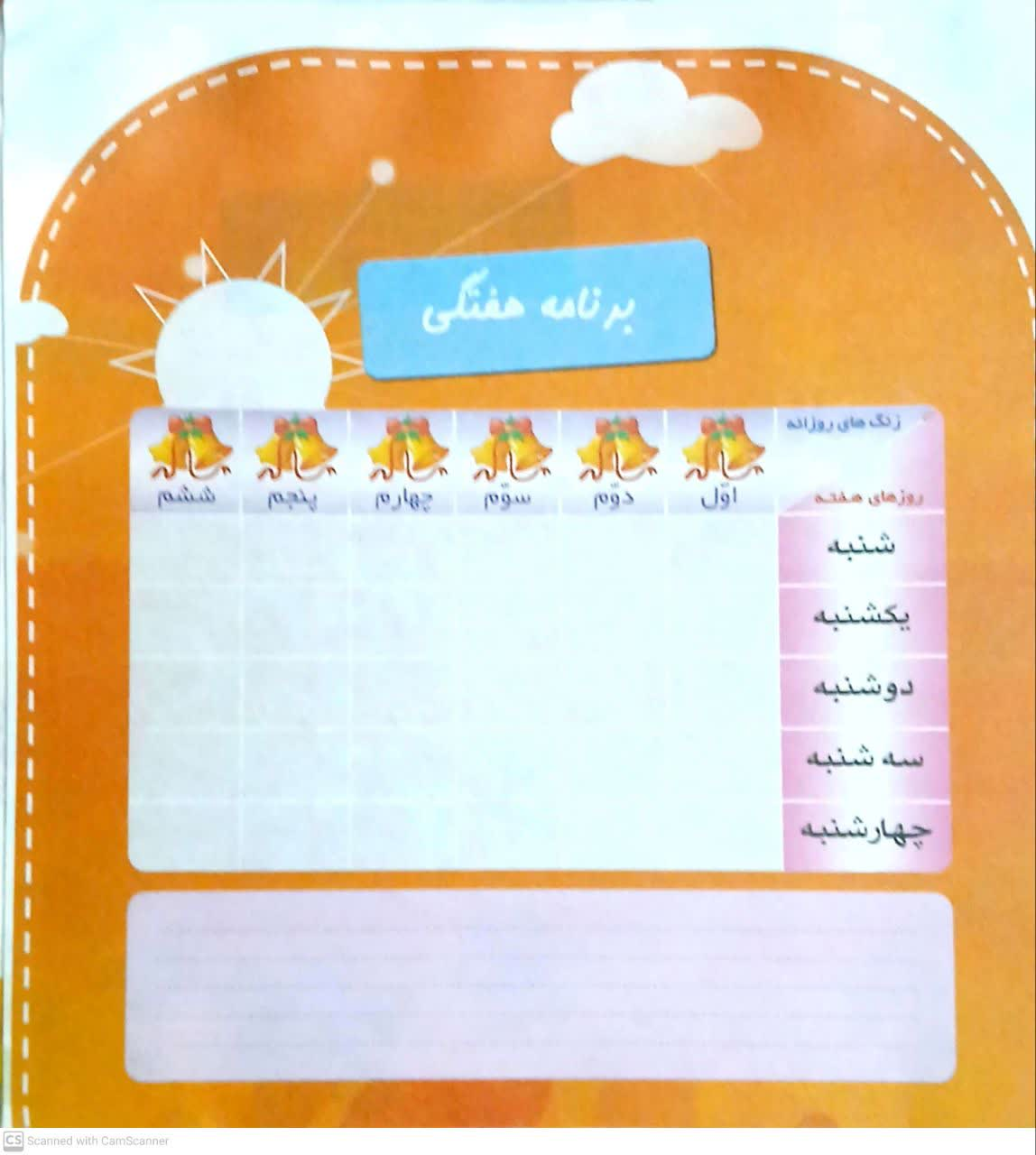 جذابیت صفحه آرایی و رنگی بودن تمام صفحات،
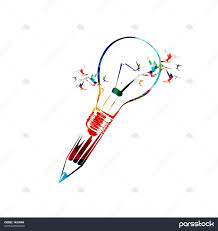 استفاده از مطالب متنوع و نشانک‌های مختص به هر مطلب،
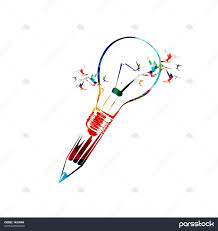 اختصاص فعالیت خاص و جذاب برای روزهای تعطیل،
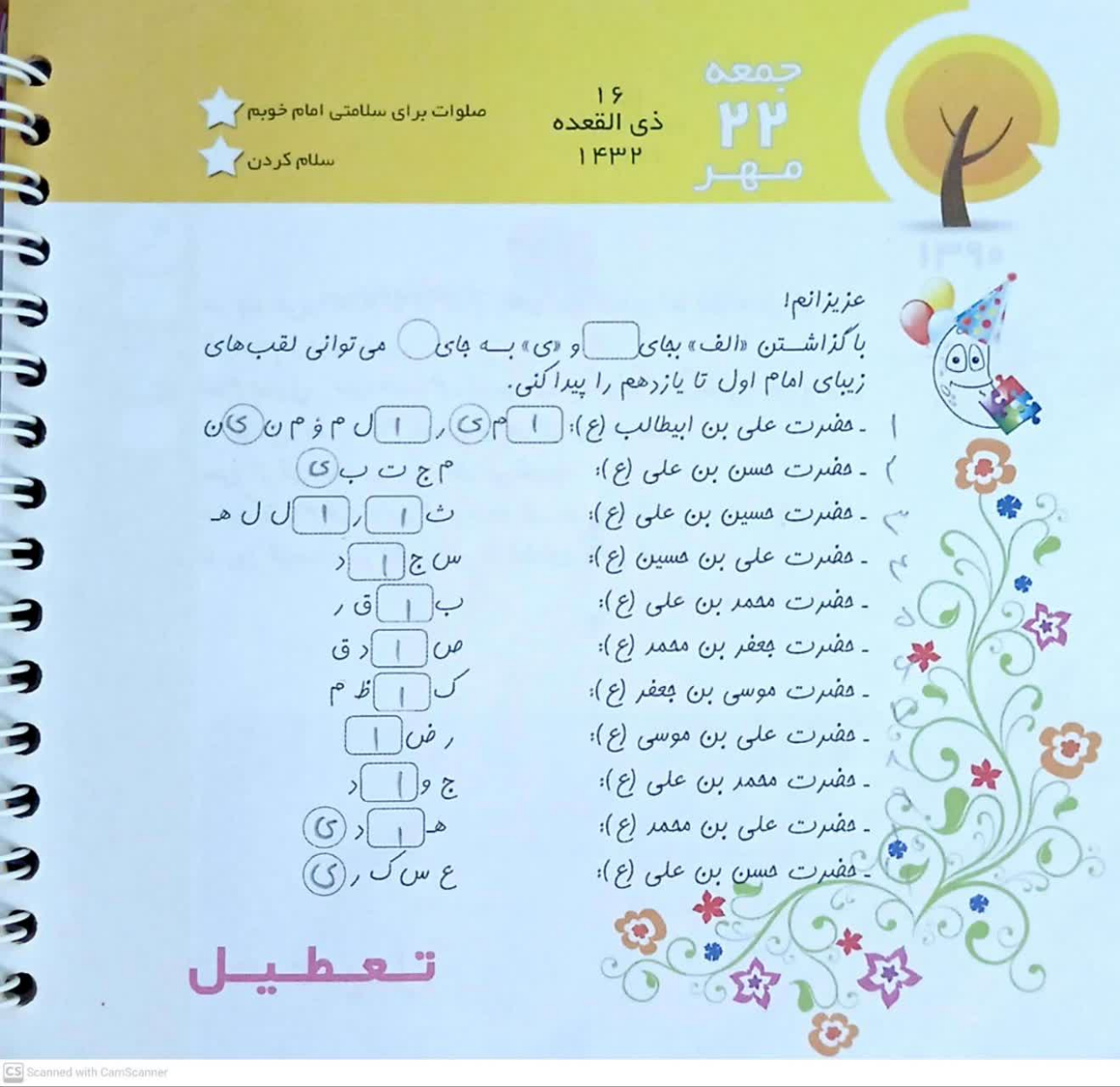 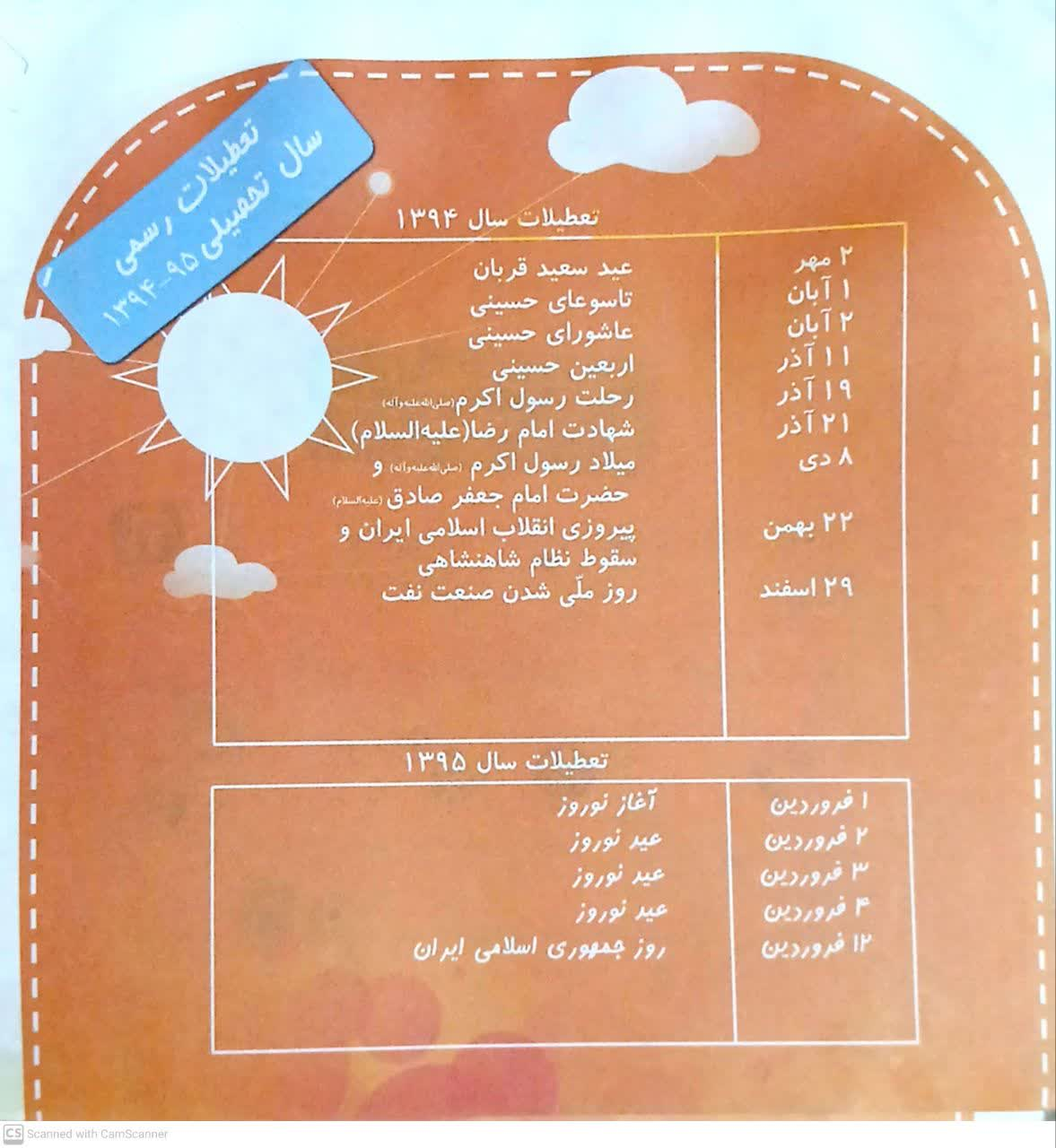 جدول تعطیلات رسمی در طول سال تحصیلی،
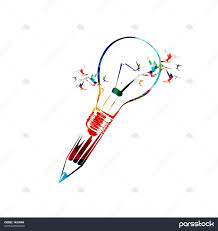 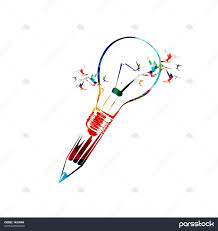 جدول برنامه هفتگی،
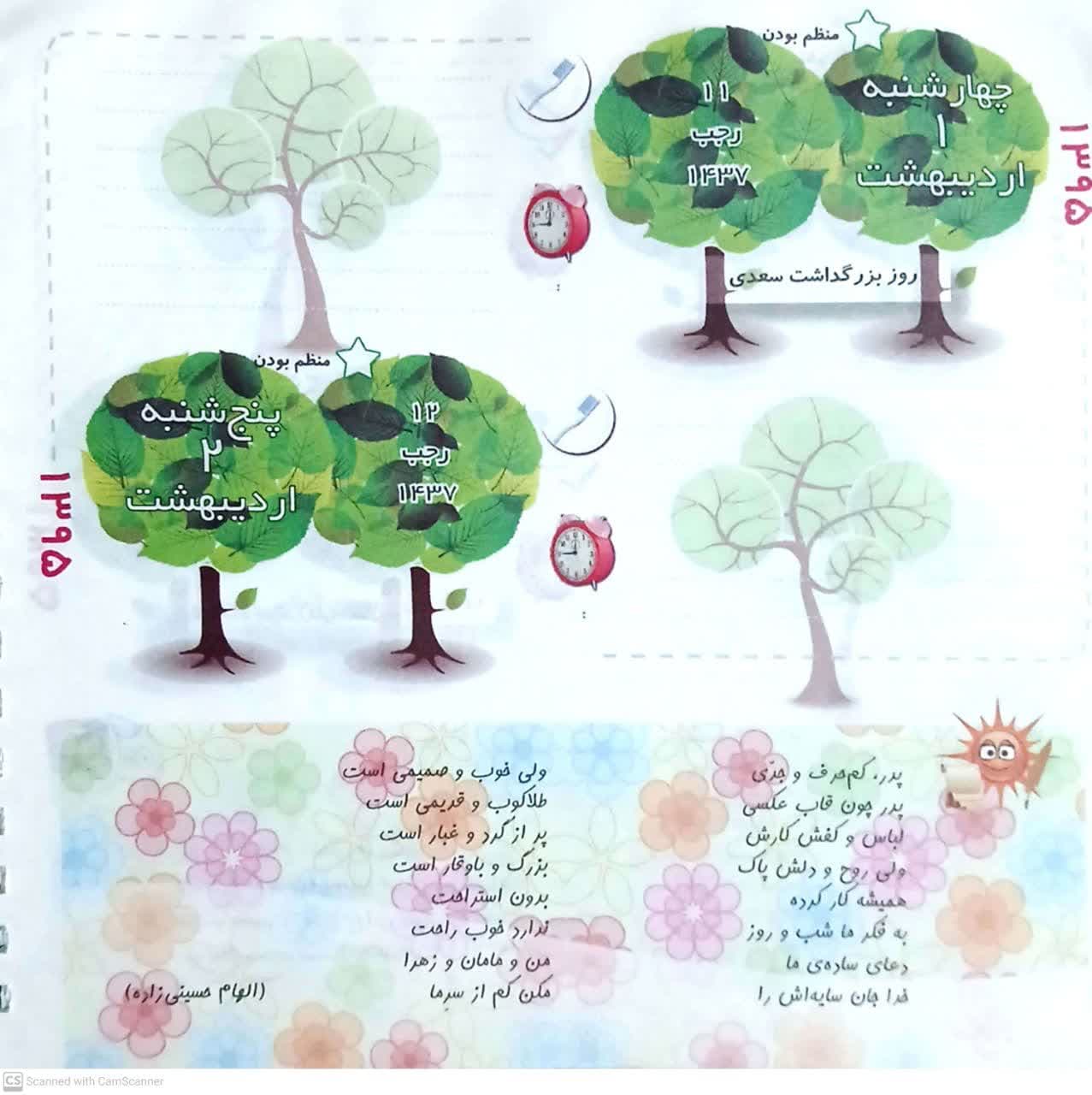 صفحه آرایی و سیرمطالب کاملا مجزا در جلدهای مختلف، 

دارای فرم‌های مختلف مثل : رضایت‌نامه ، مهرهای تشویقی و...،

امکان یادداشت تکالیف روزانه و نظر معلم و والدین در هر صفحه ،

امکان ثبت ساعت خواب و مسواک در هر روز و ثبت نظر آموزگار و اولیاء،
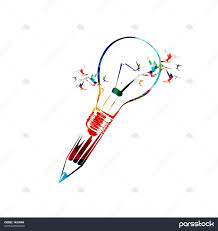 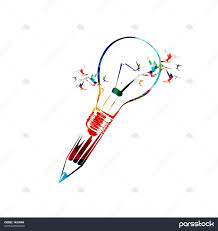 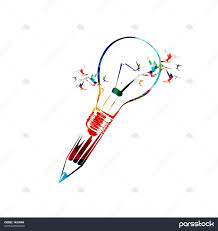 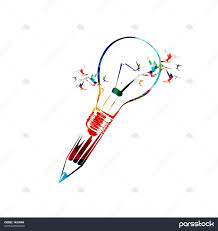 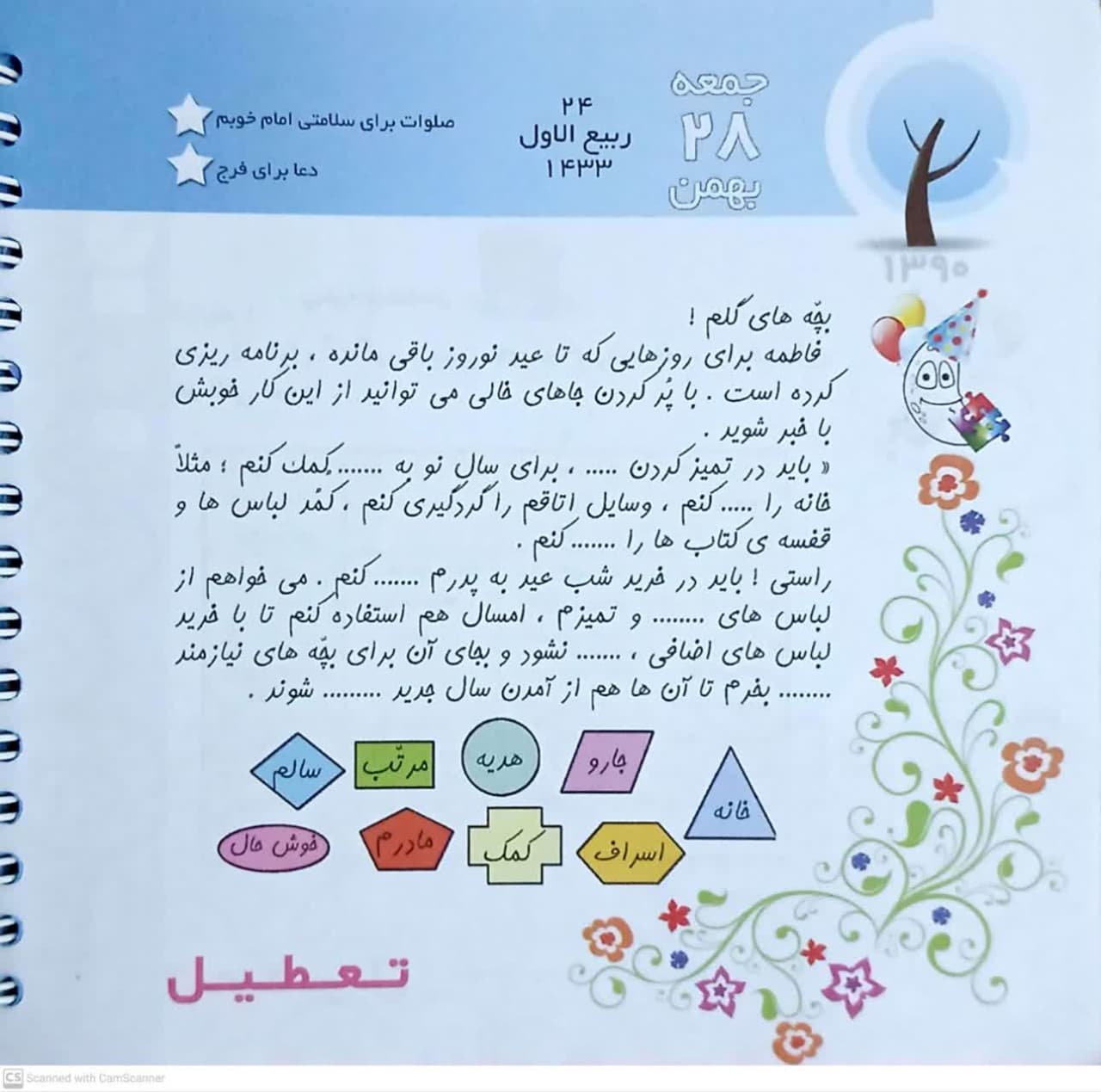 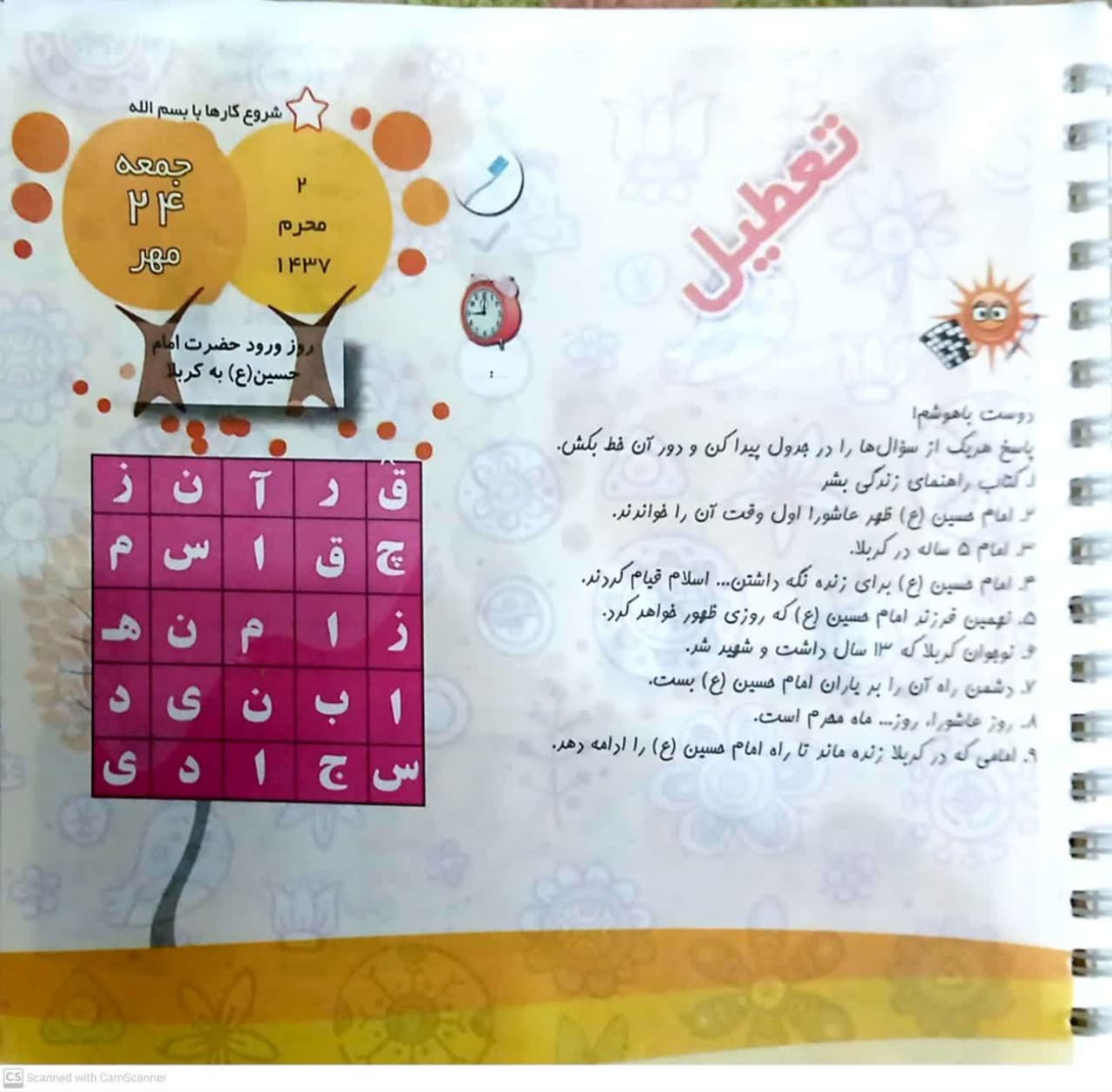 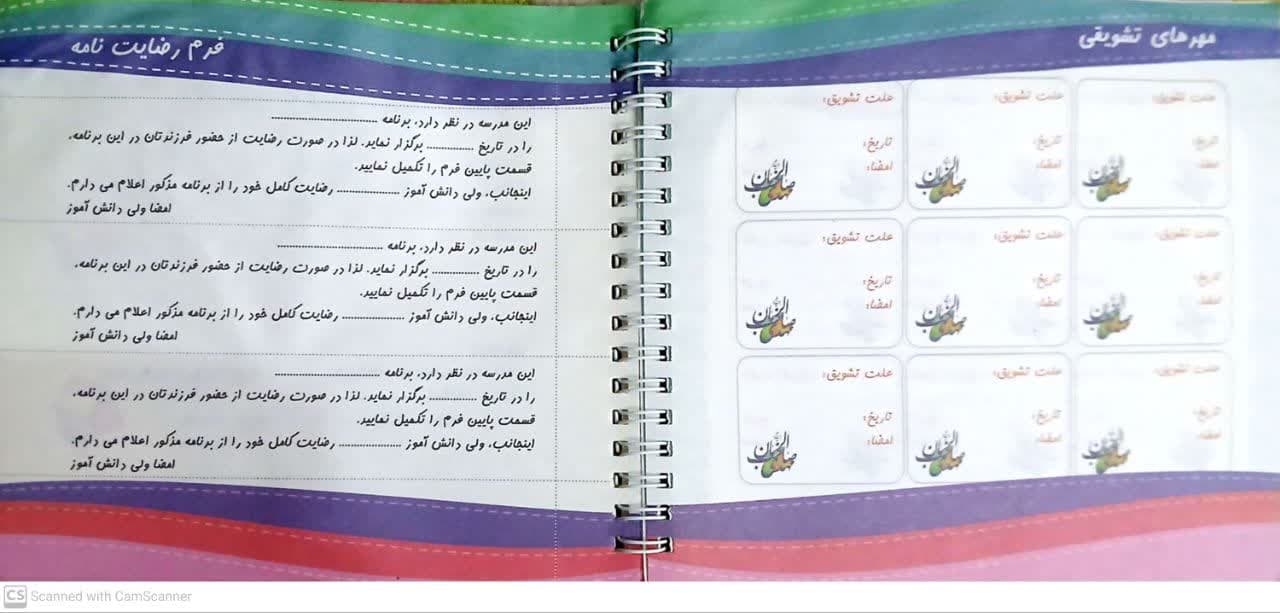 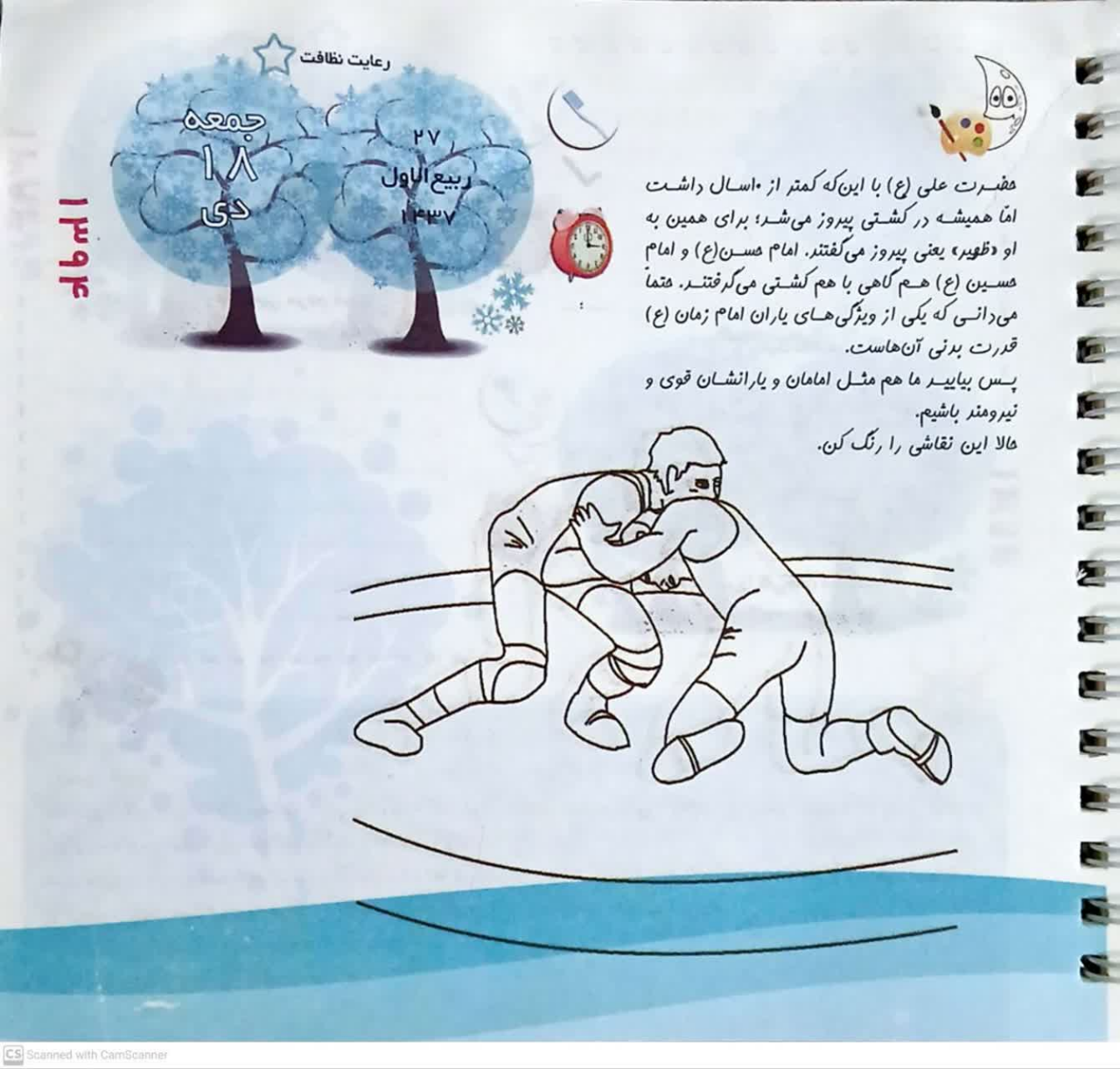 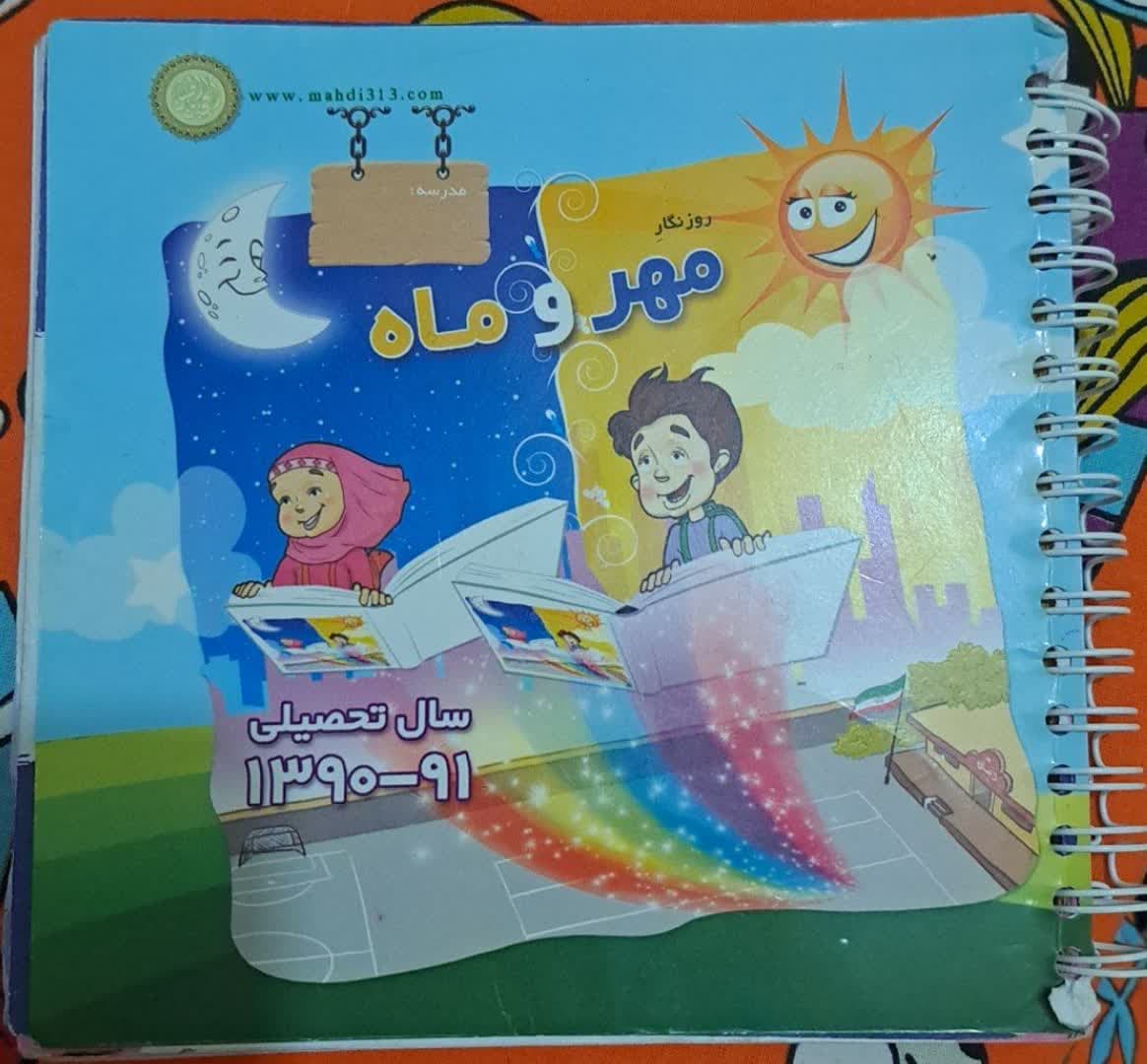 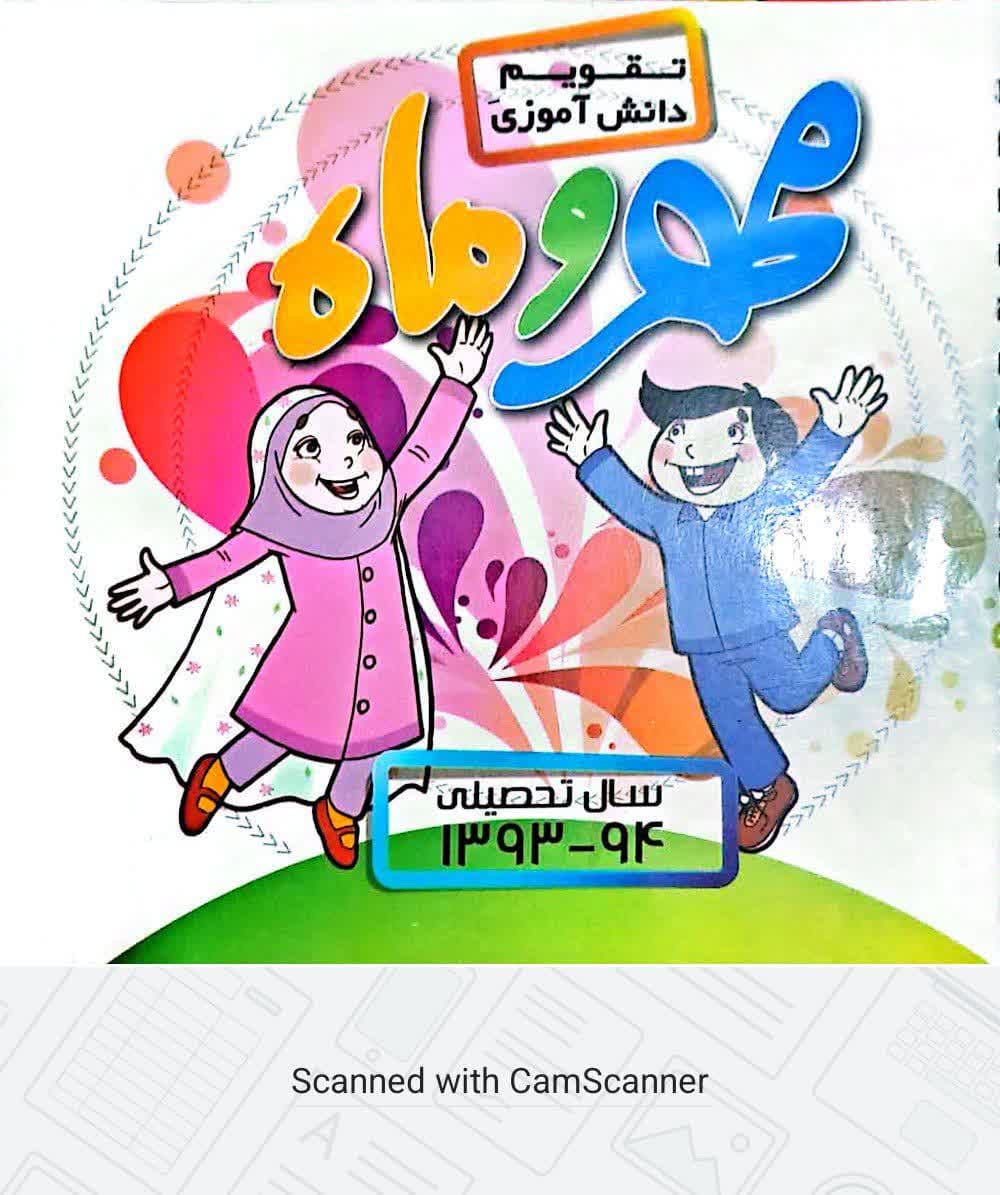 قابلیت توسعه  و تکثیر:
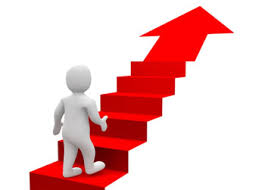 برگزاری مسابقه و پویش از محتوای ارائه شده در کتب،
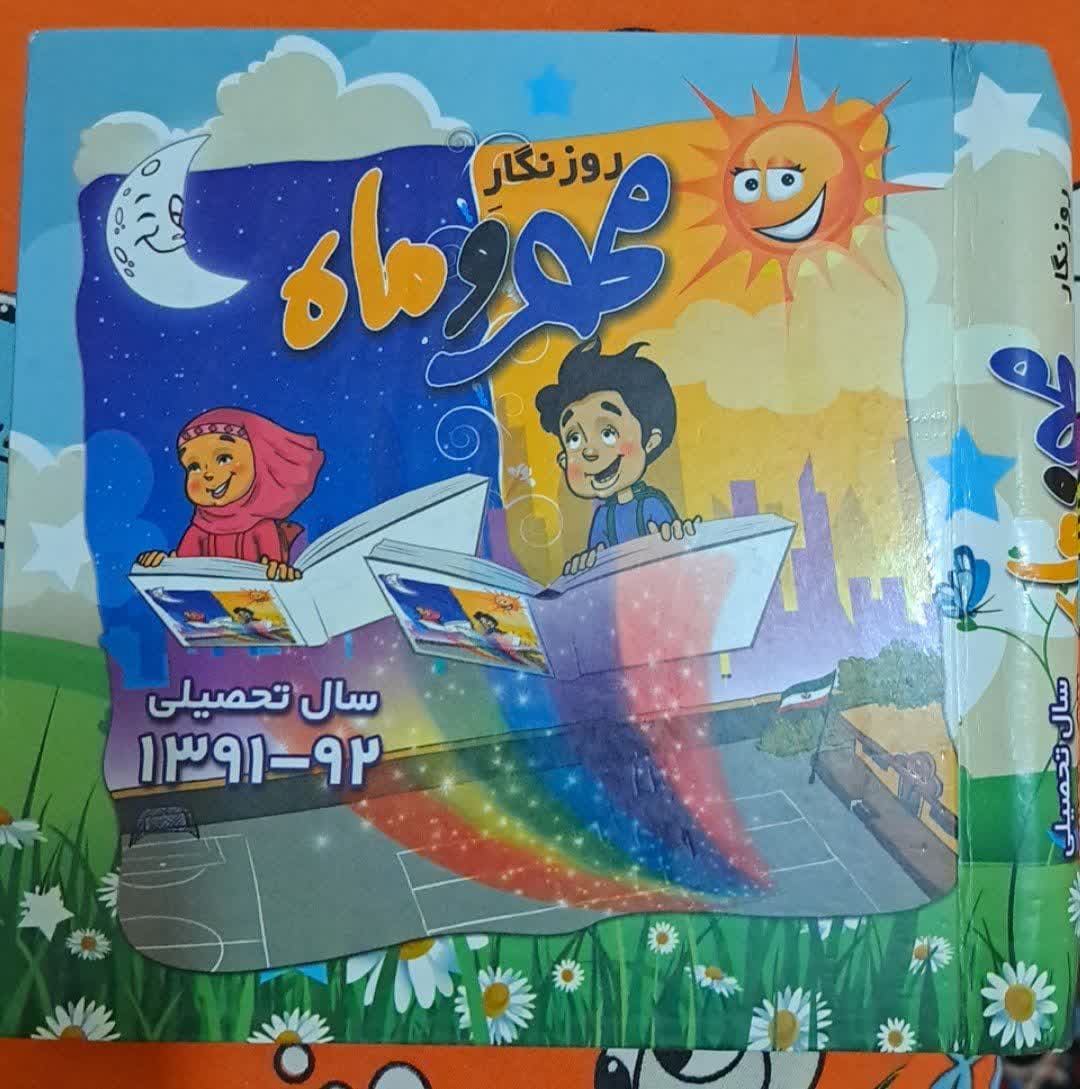 تجدید چاپ 5 جلد تولید شده و توزیع در استان های دیگر،
انجام پروژه با موضوع تخصصی دیگر؛ مثل توحید یا امامت،
انجام پروژه برای مقاطع تحصیلی متوسطه اول و دوم،
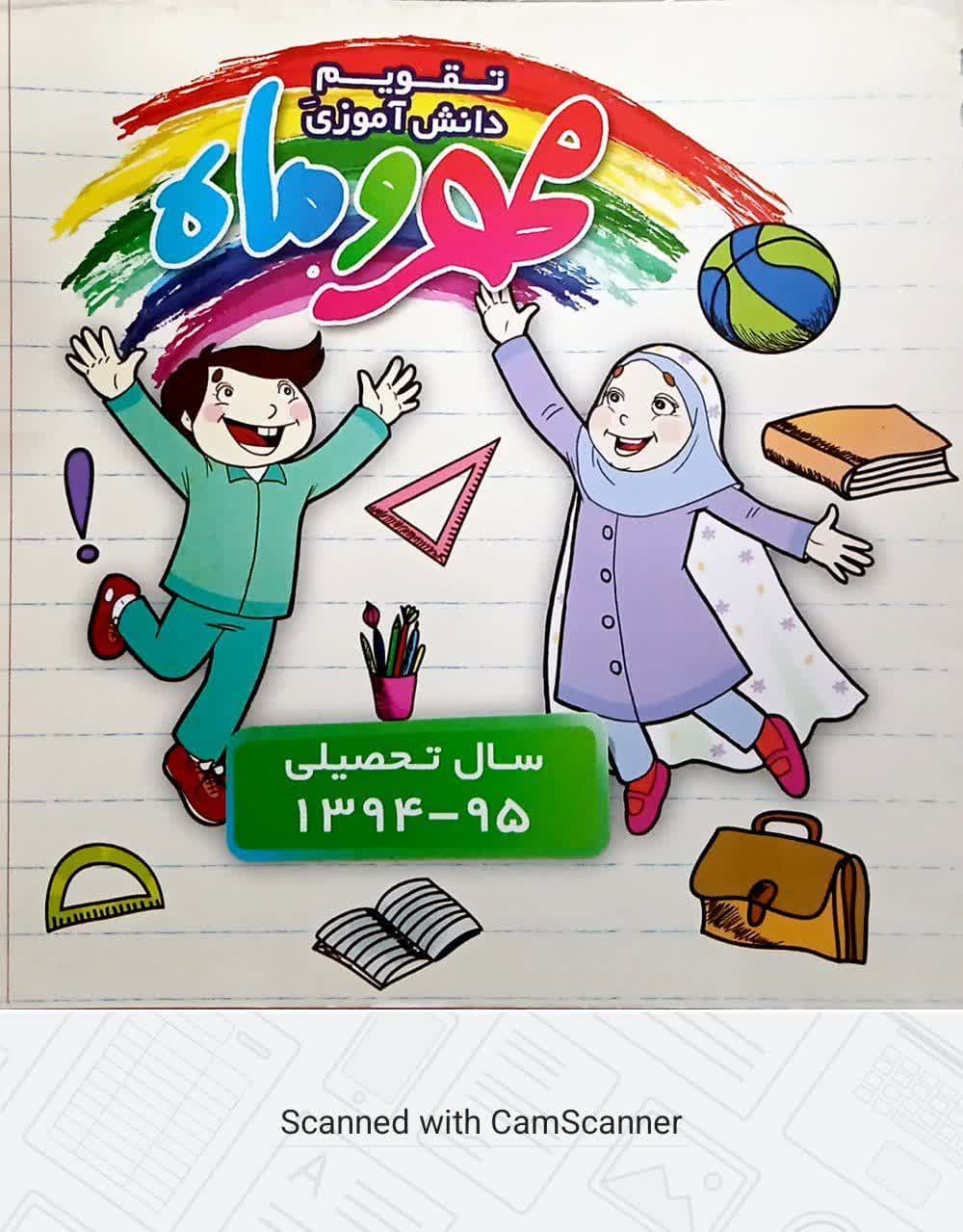 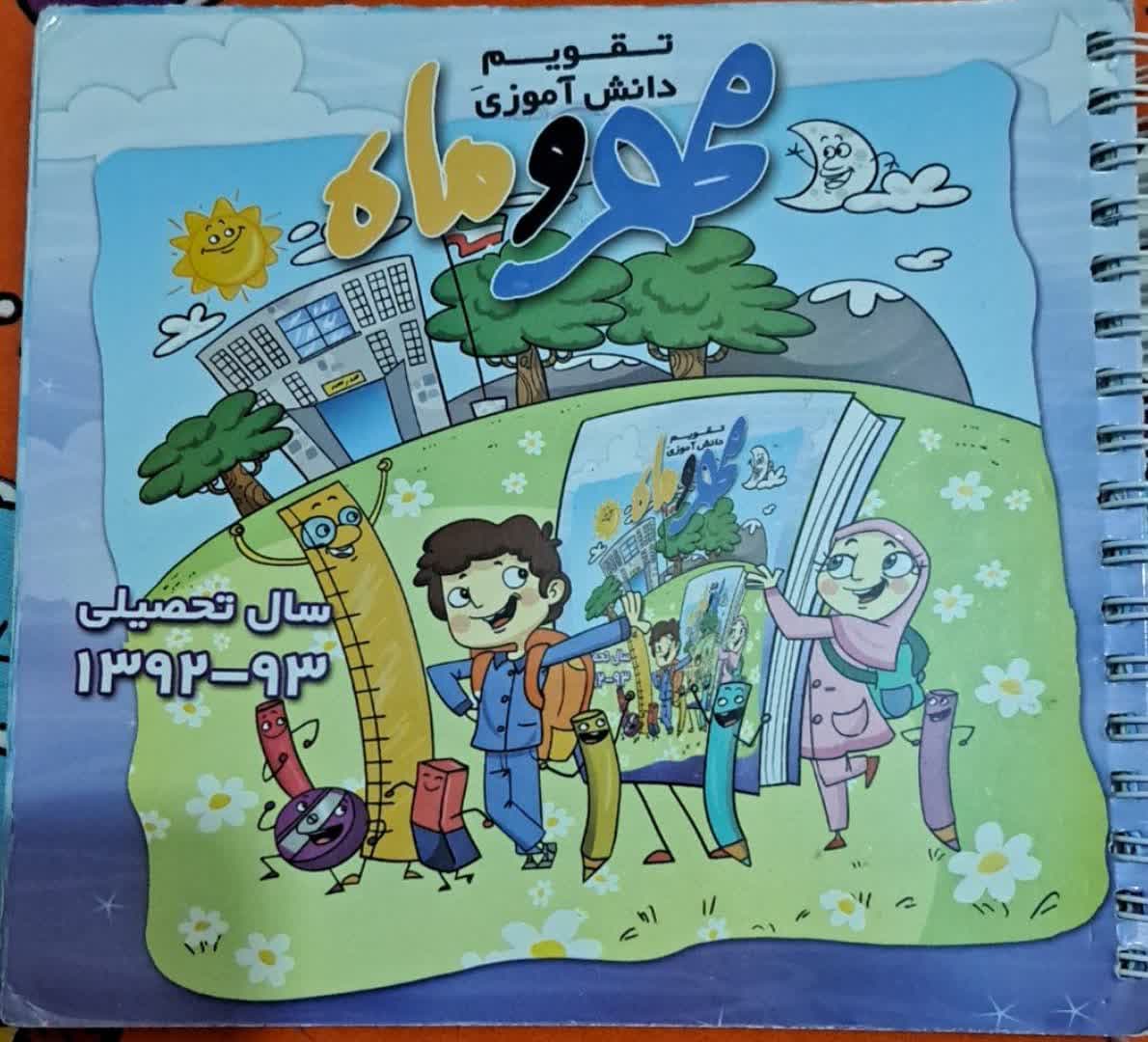 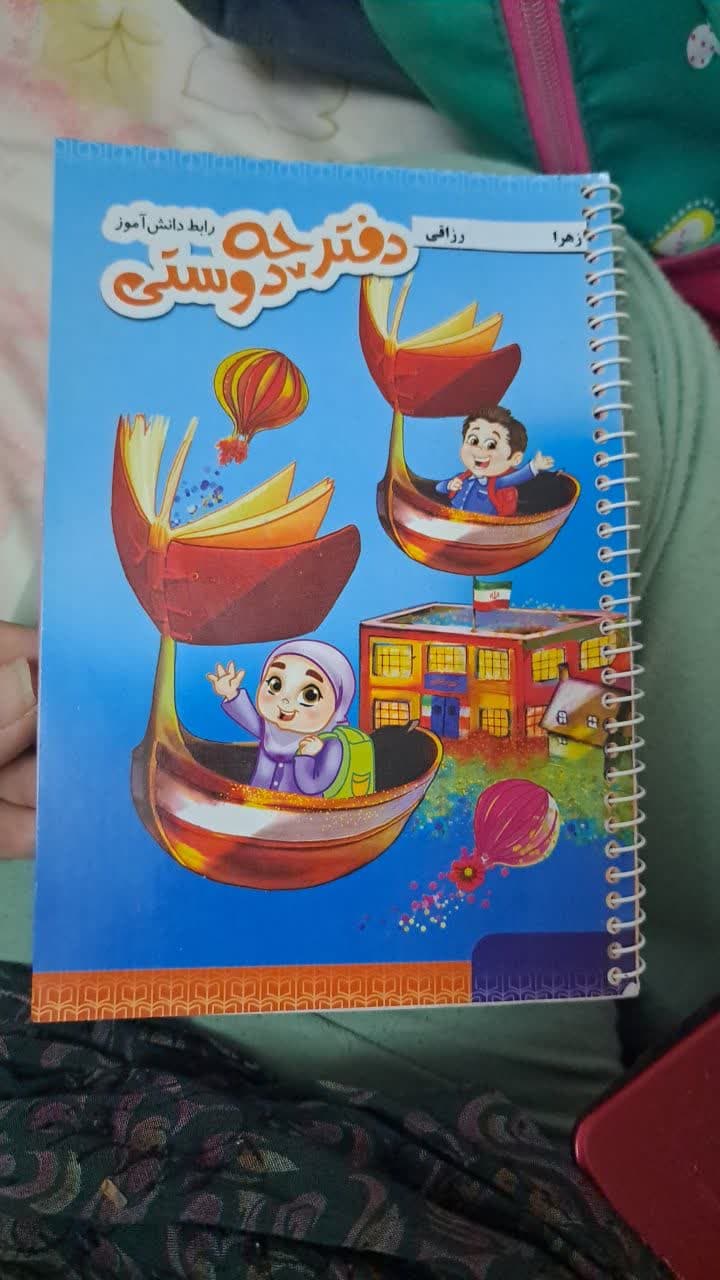 کارهای فرهنگی همسو :
انواع دفترچه‌های رابط خانه و مدرسه 
 
با عنوان « دفترچه دوستی » و ...،

که موضوع تخصصی ندارند،
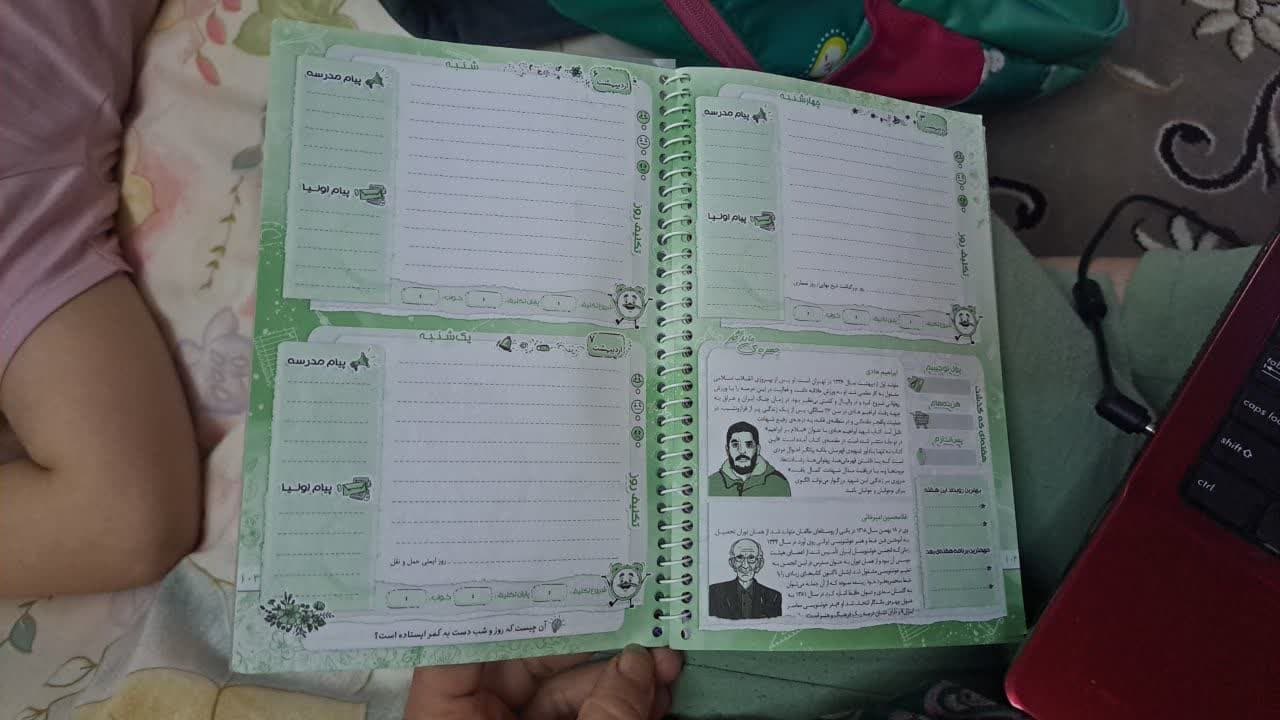 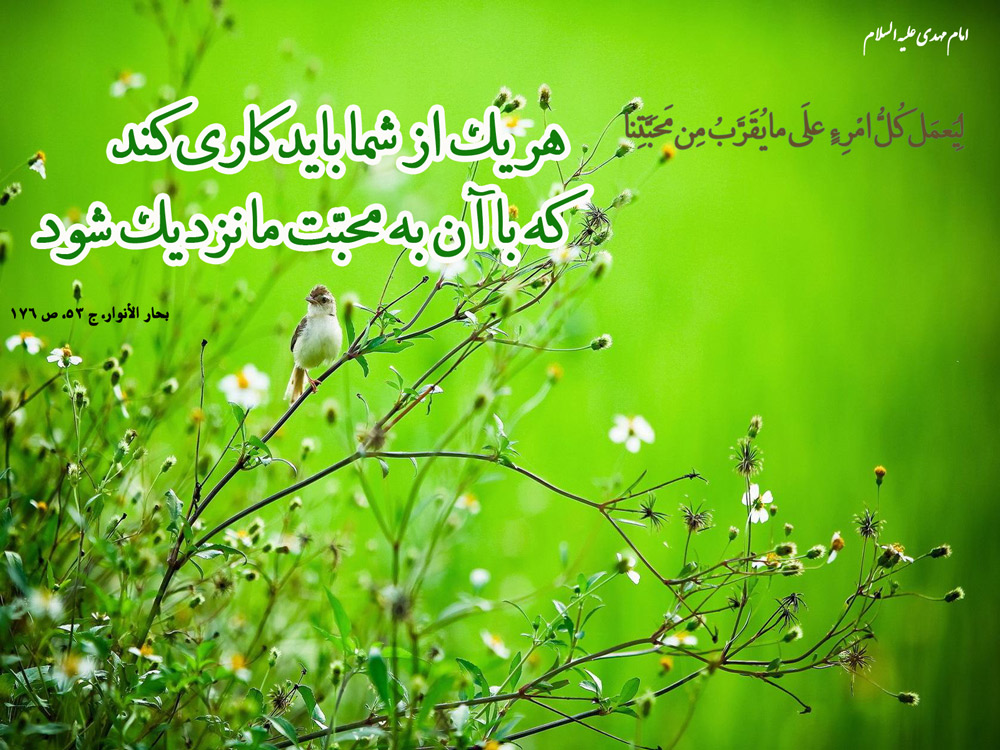